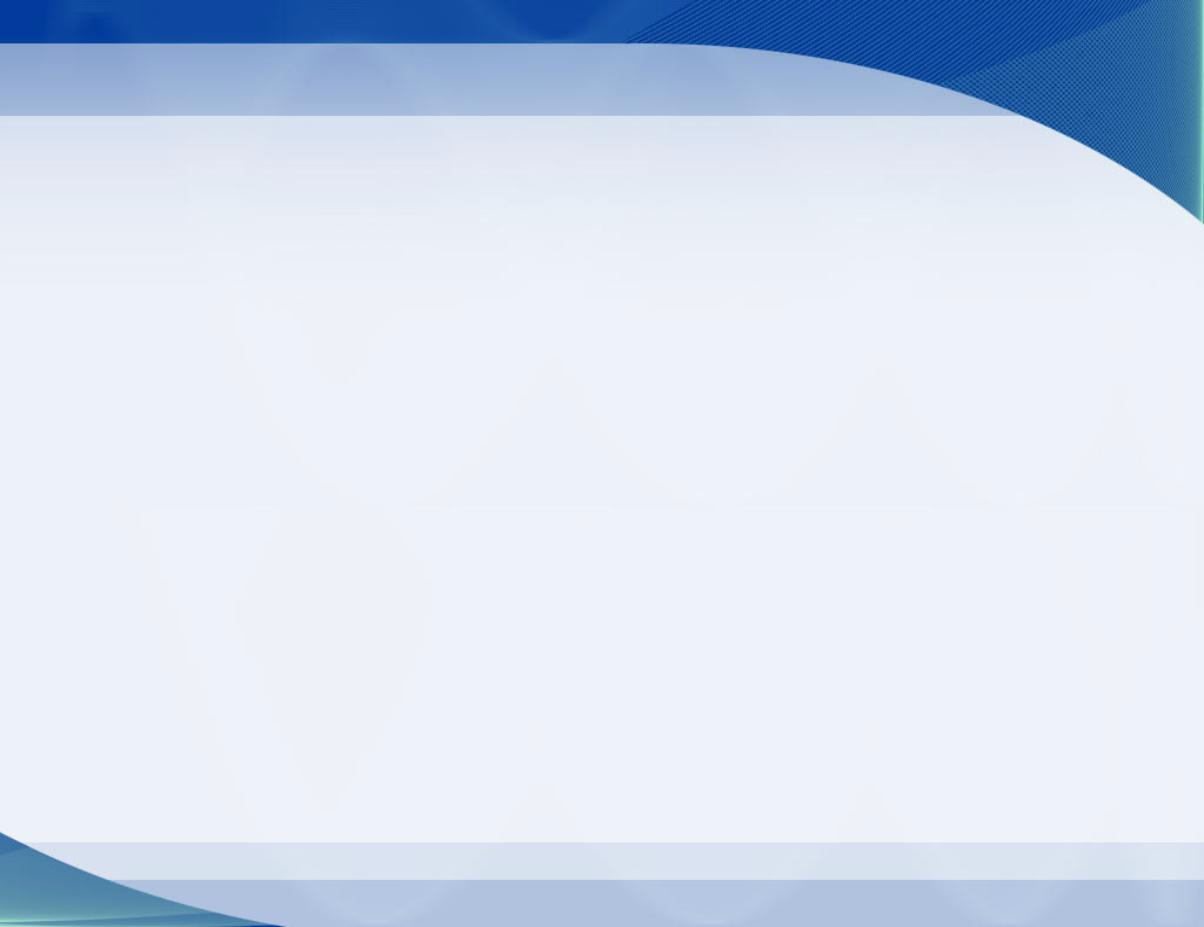 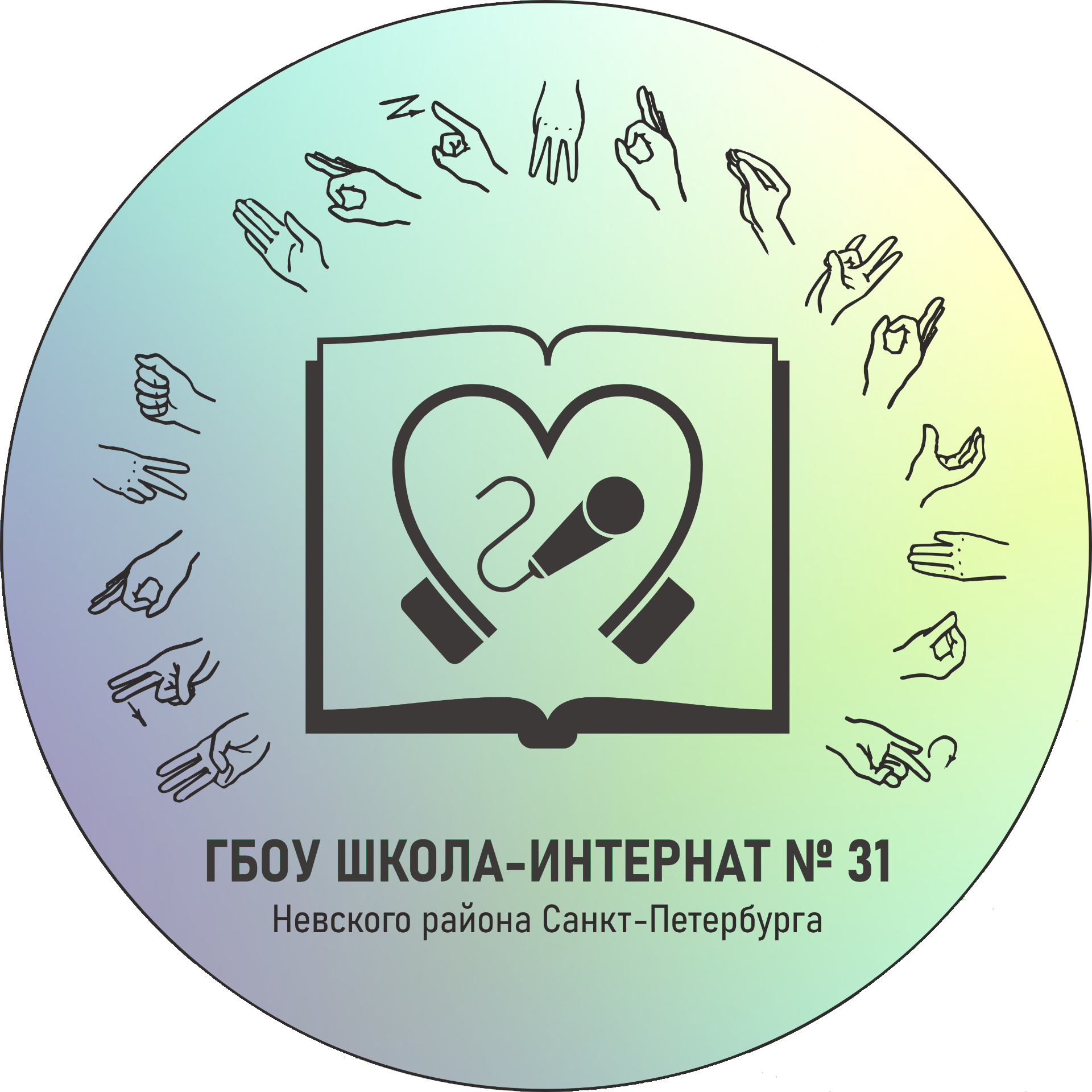 ГБОУ школа-интернат №31 
Невского района Санкт-Петербурга
Итоги коррекционной работы     
за 2023-2024 учебный год
Составитель: учитель-дефектолог Шипулина С.Б.
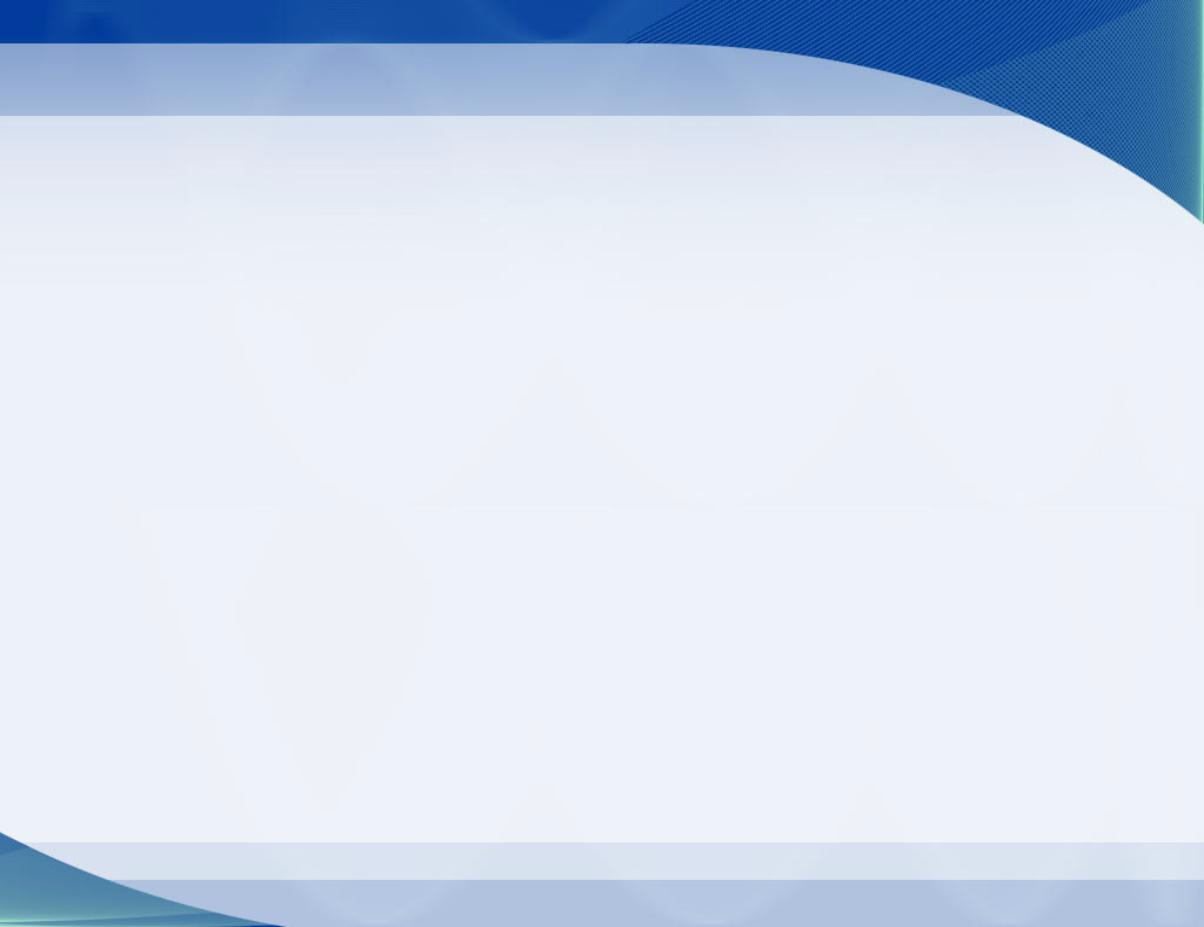 Контингент обучающихся в ОУ 
на 2023 – 2024 учебный год
(на начало учебного года – 217 обучающихся)
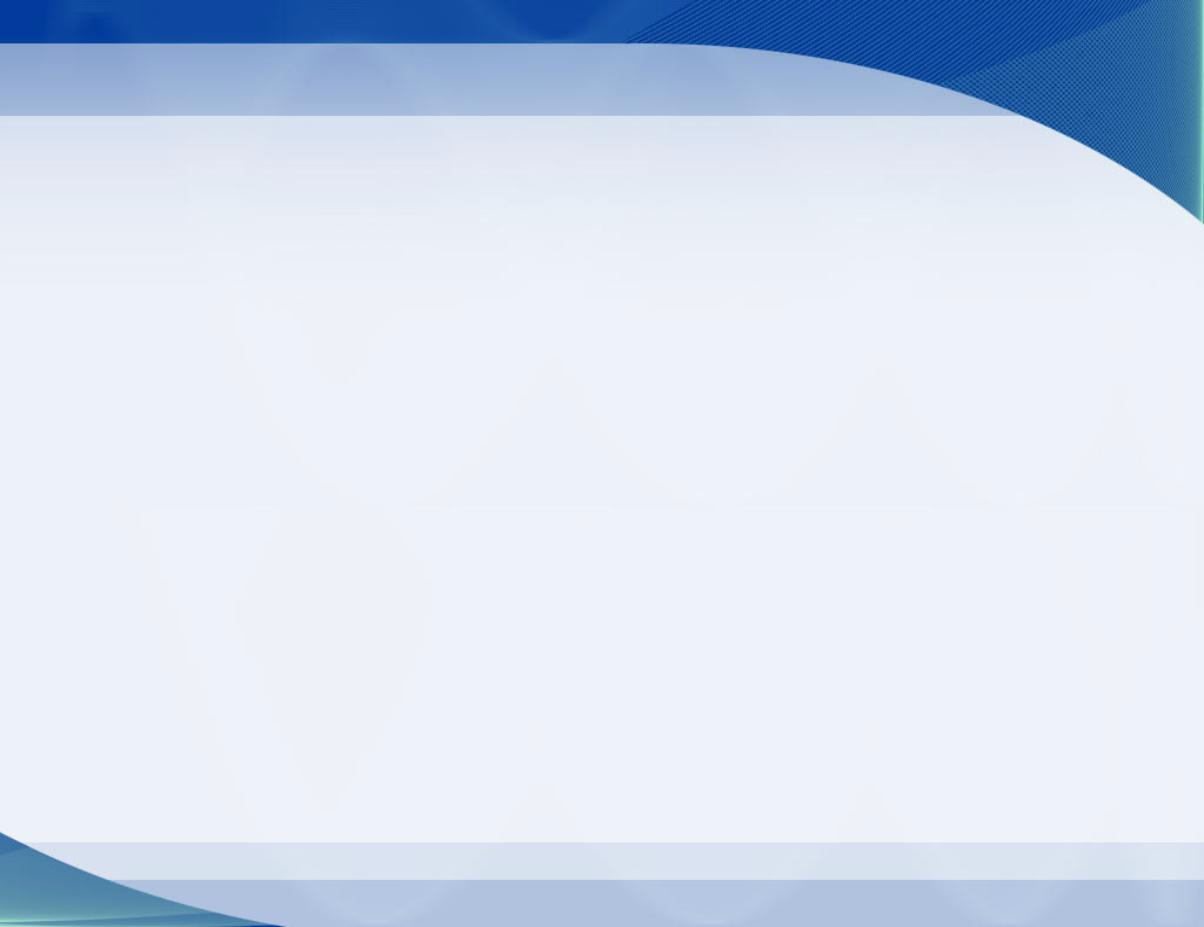 Контингент обучающихся в ОУ 
на 2023 – 2024 учебный год
(на конец I  полугодия – 221 обучающийся)
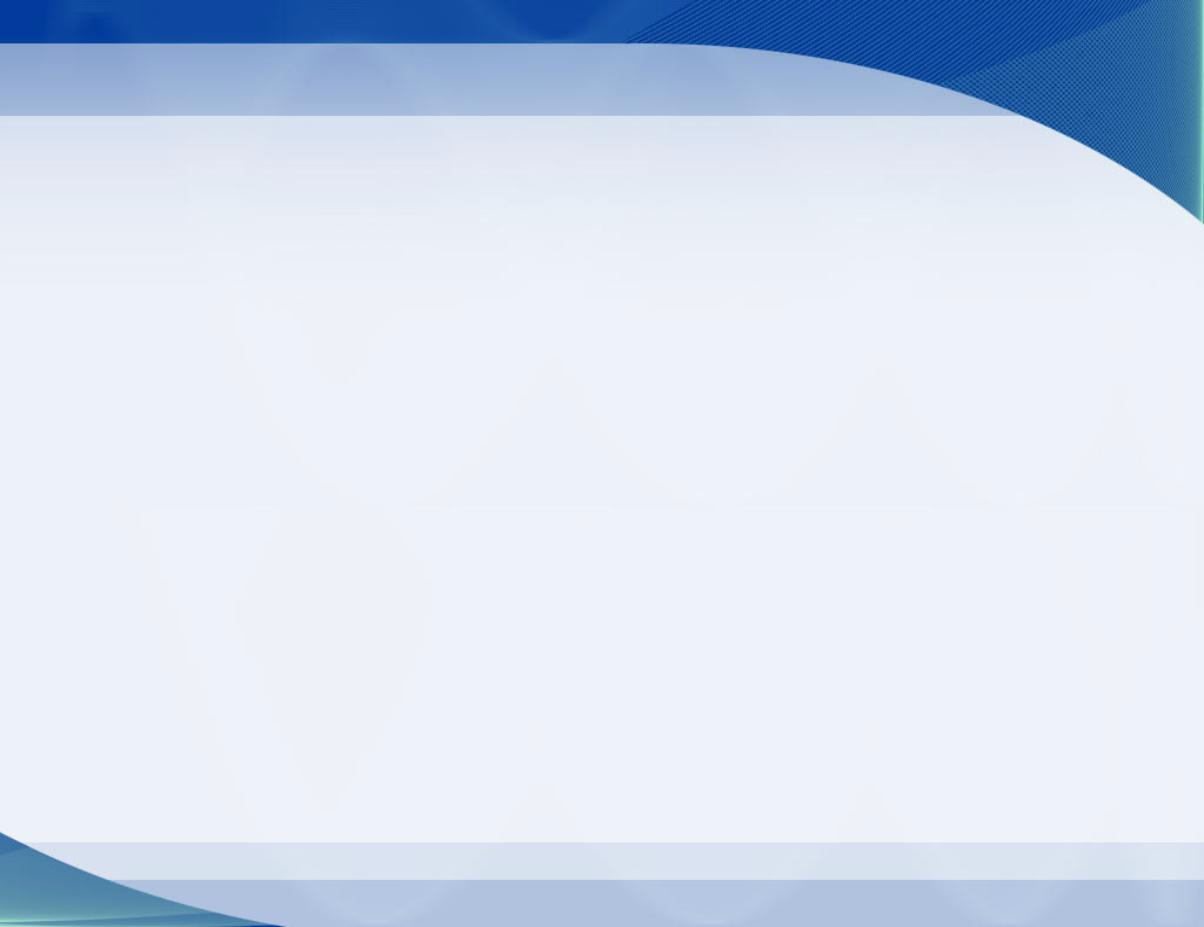 Контингент обучающихся в ОУ 
на 2023 – 2024 учебный год
(на конец II полугодия – 220 обучающихся)
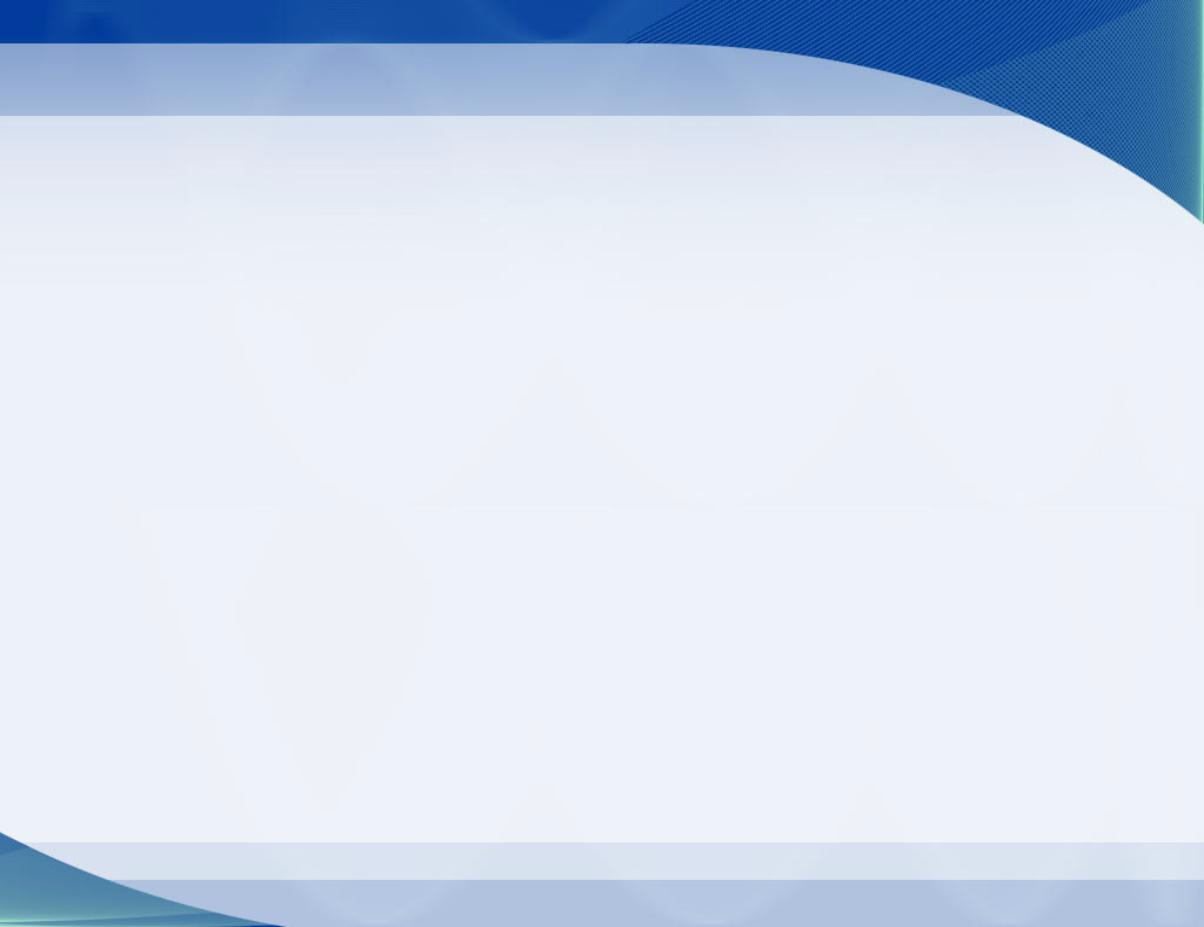 Количество кохлеарно имплантированных обучающихся
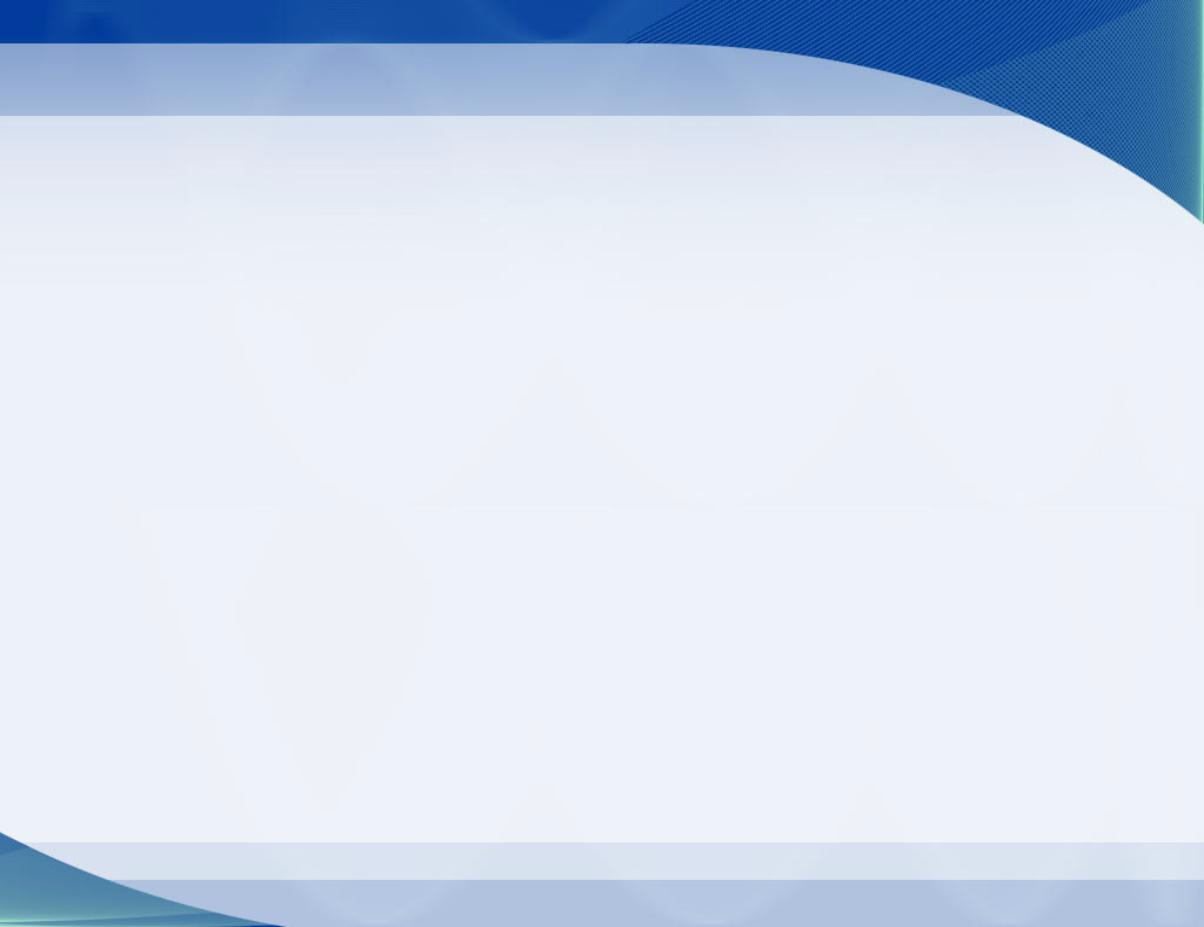 Показатели внятности речи по школе за последние 5 лет
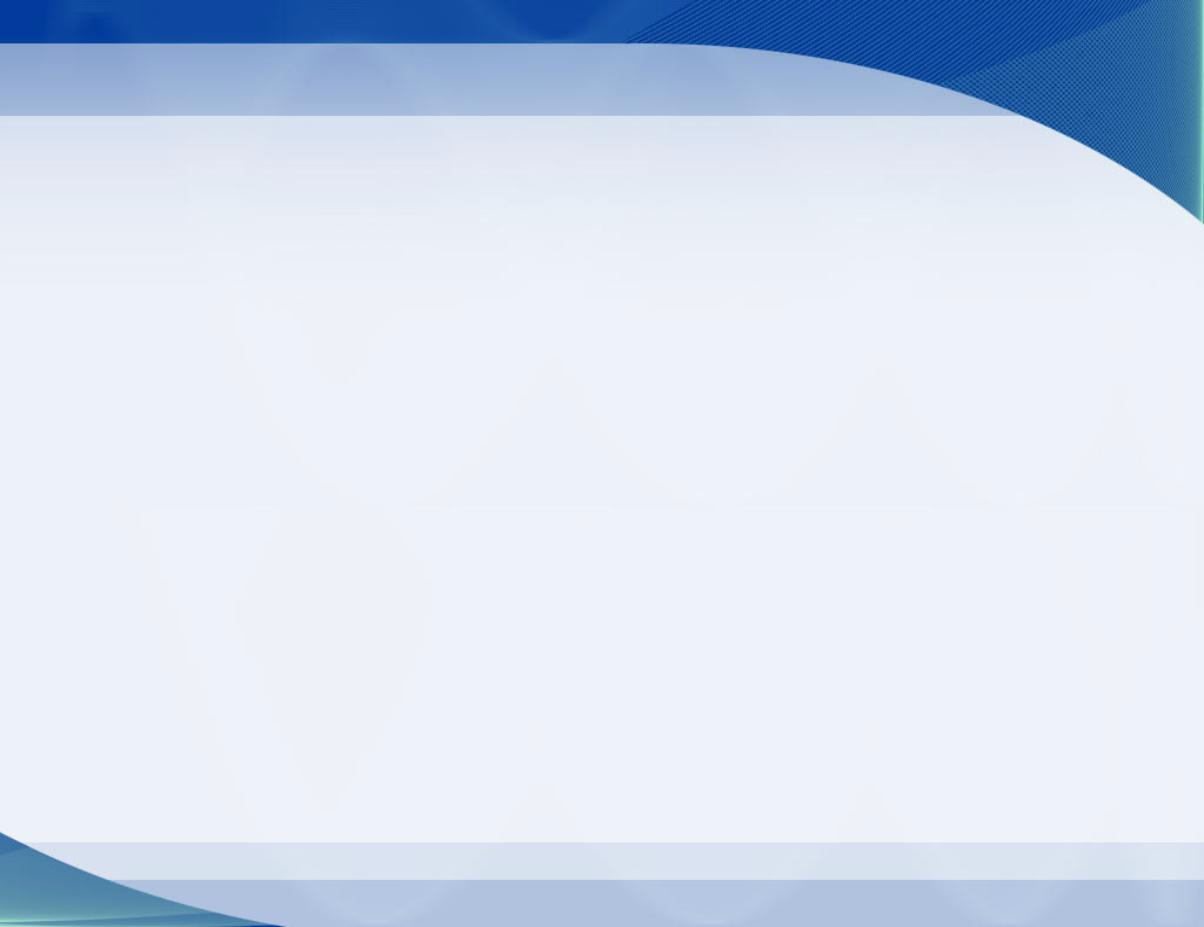 Внятность речи в классах для глухих обучающихся (за 5 лет)
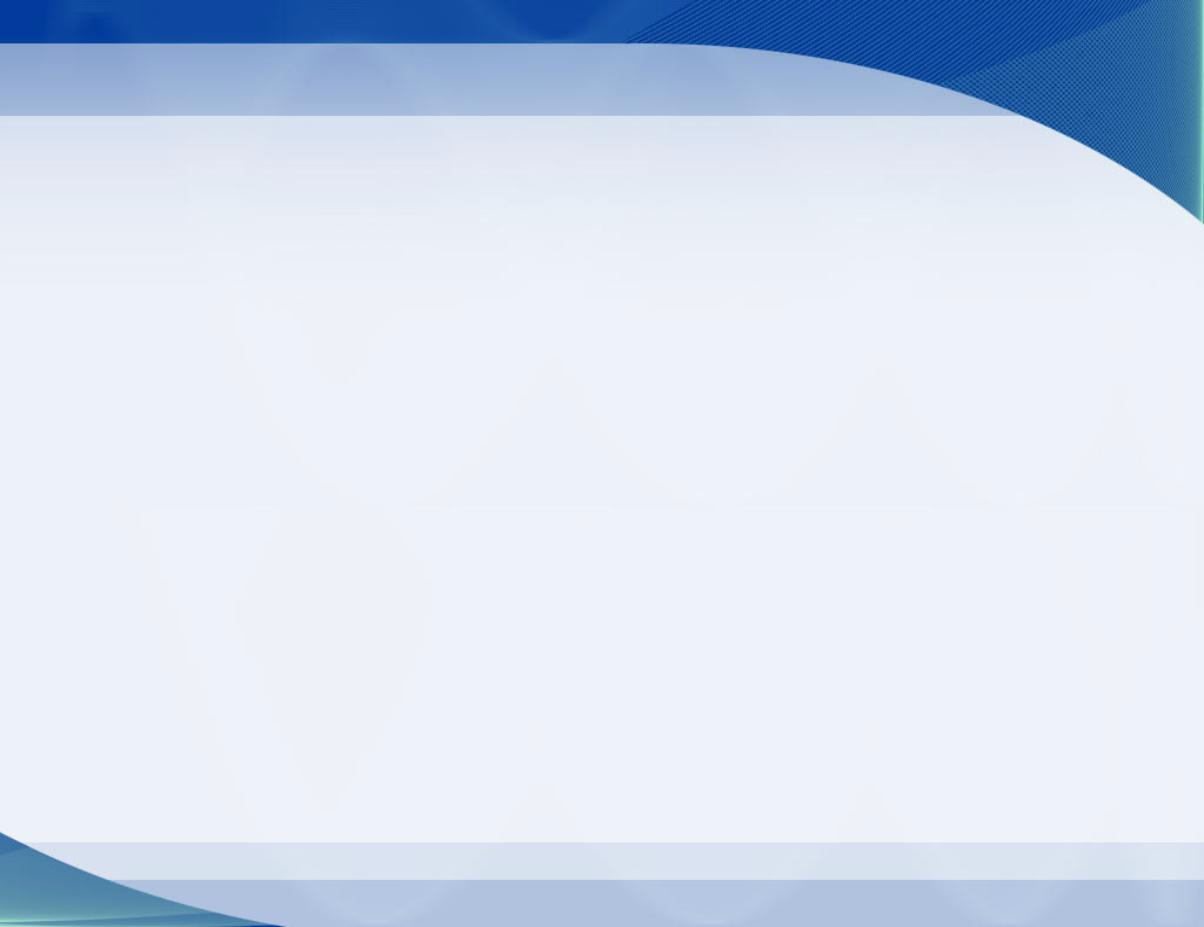 Внятность речи в классах 
для слабослышащих обучающихся 
(за 5 лет)
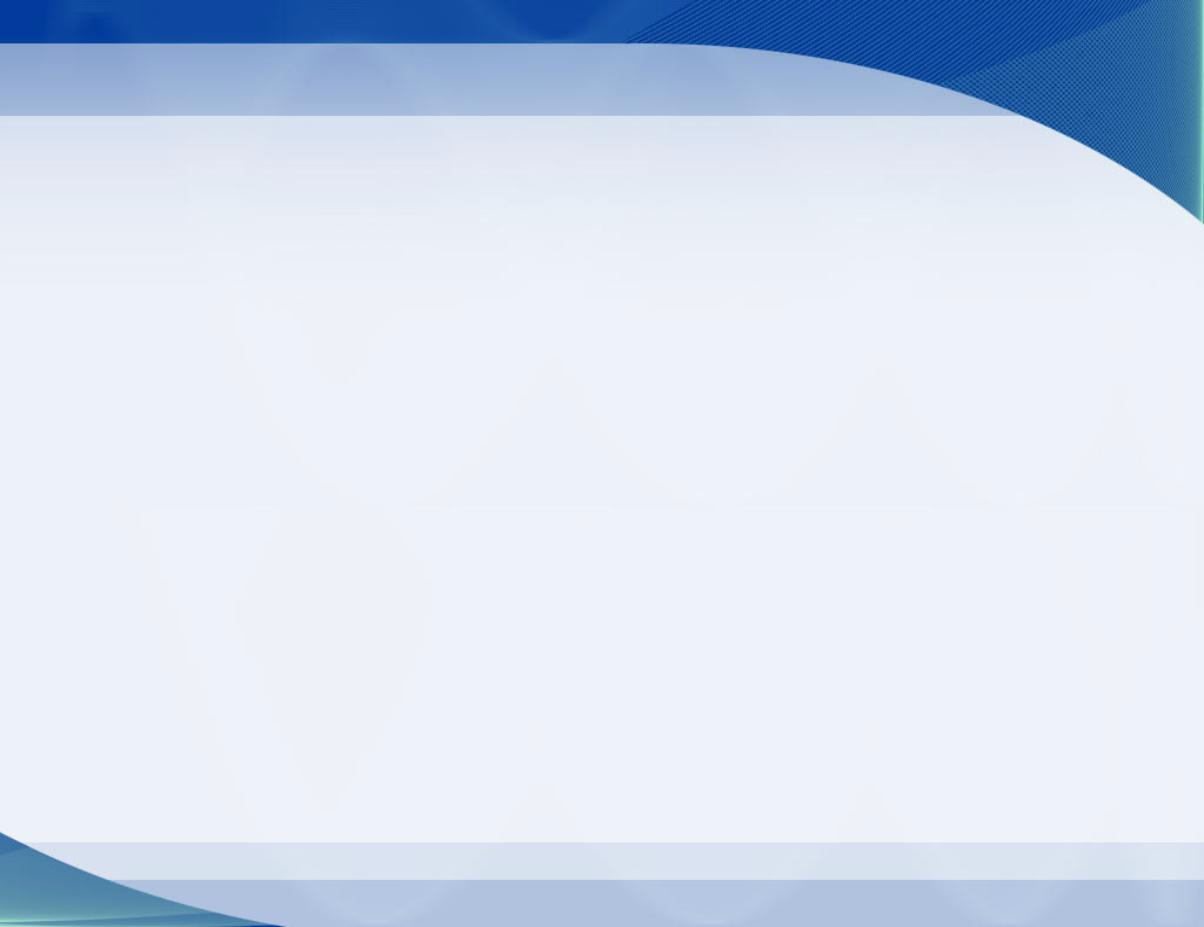 Внятность речи в классах 
для обучающихся с УО (ИН)
(за 5 лет)
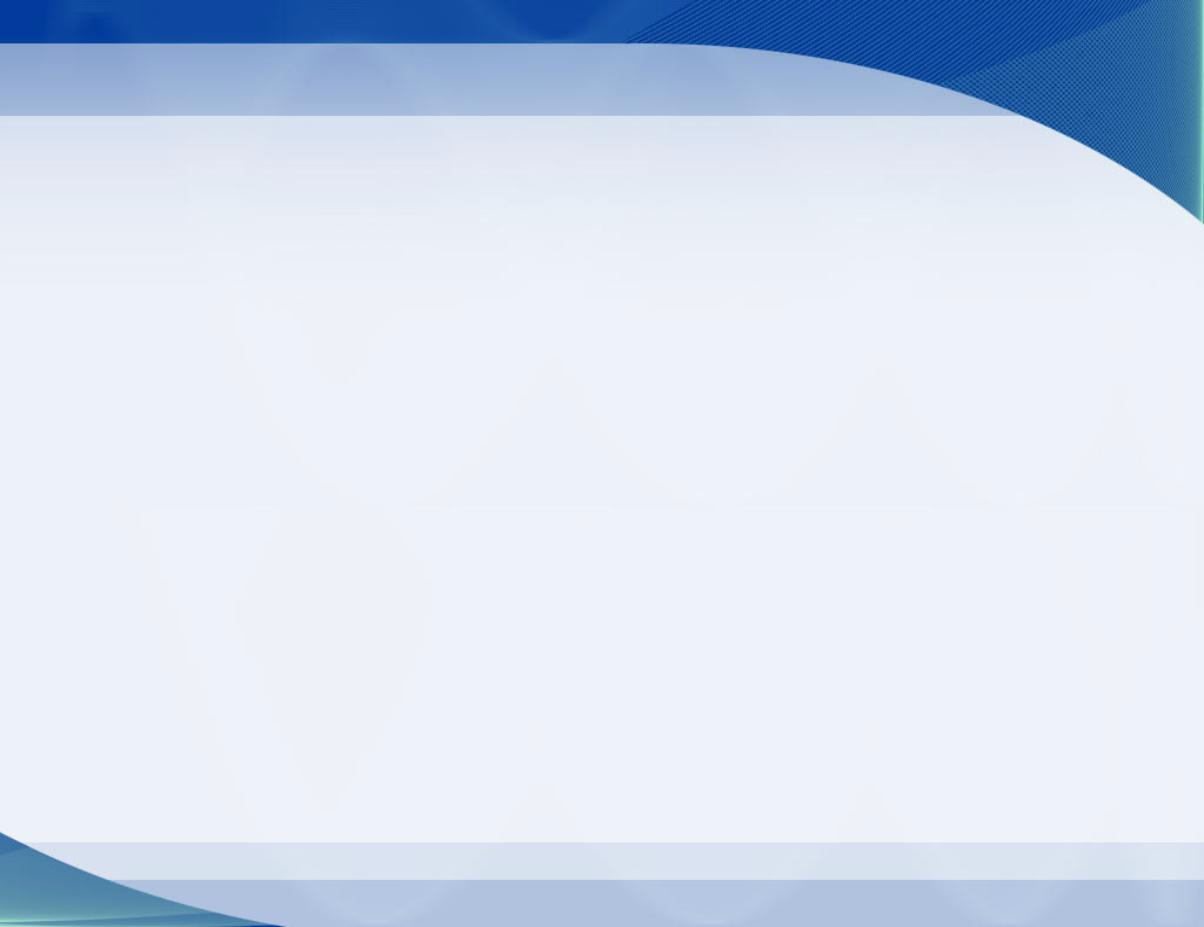 Показатели понимания обращённой речи
по школе за последние 5 лет
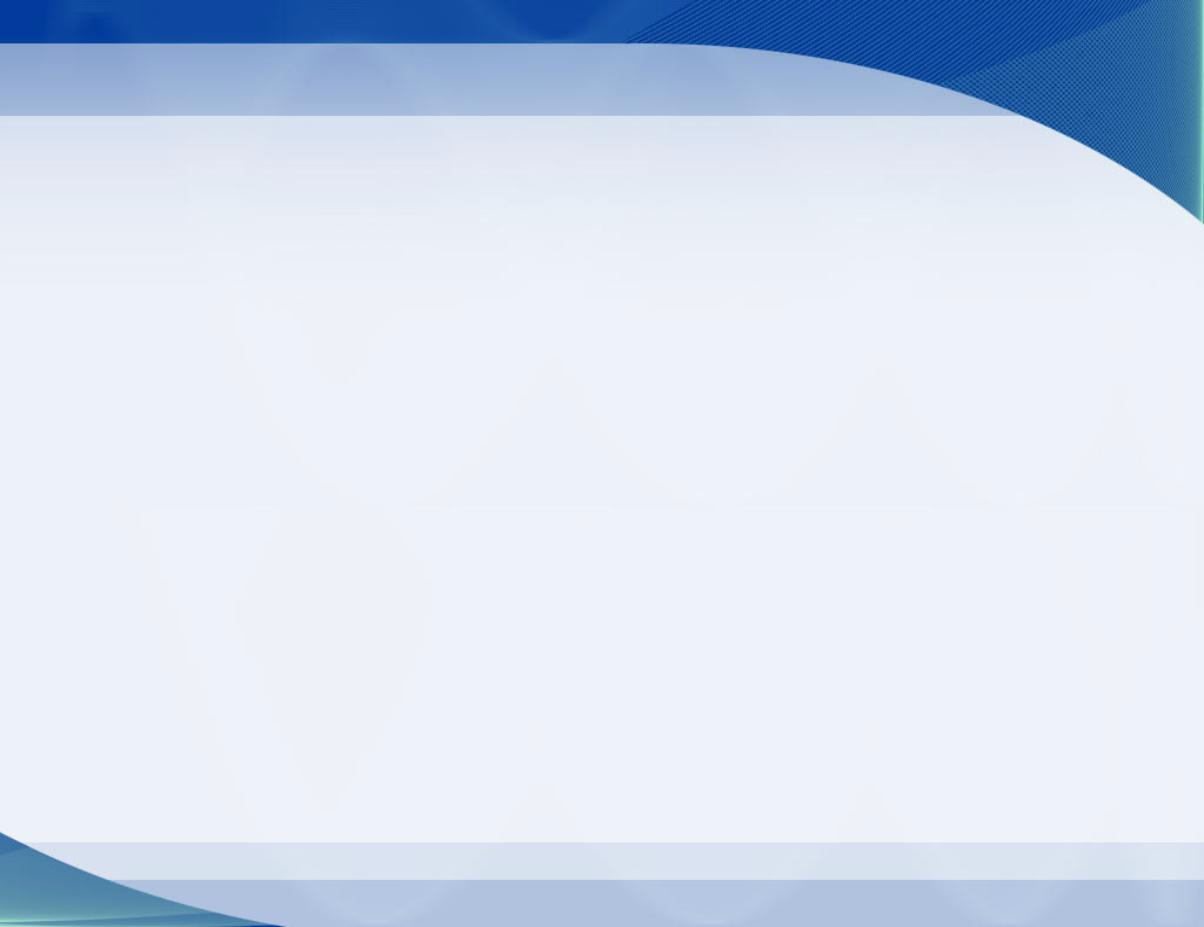 Навык чтения с губ в классах для глухих обучающихся (за 5 лет)
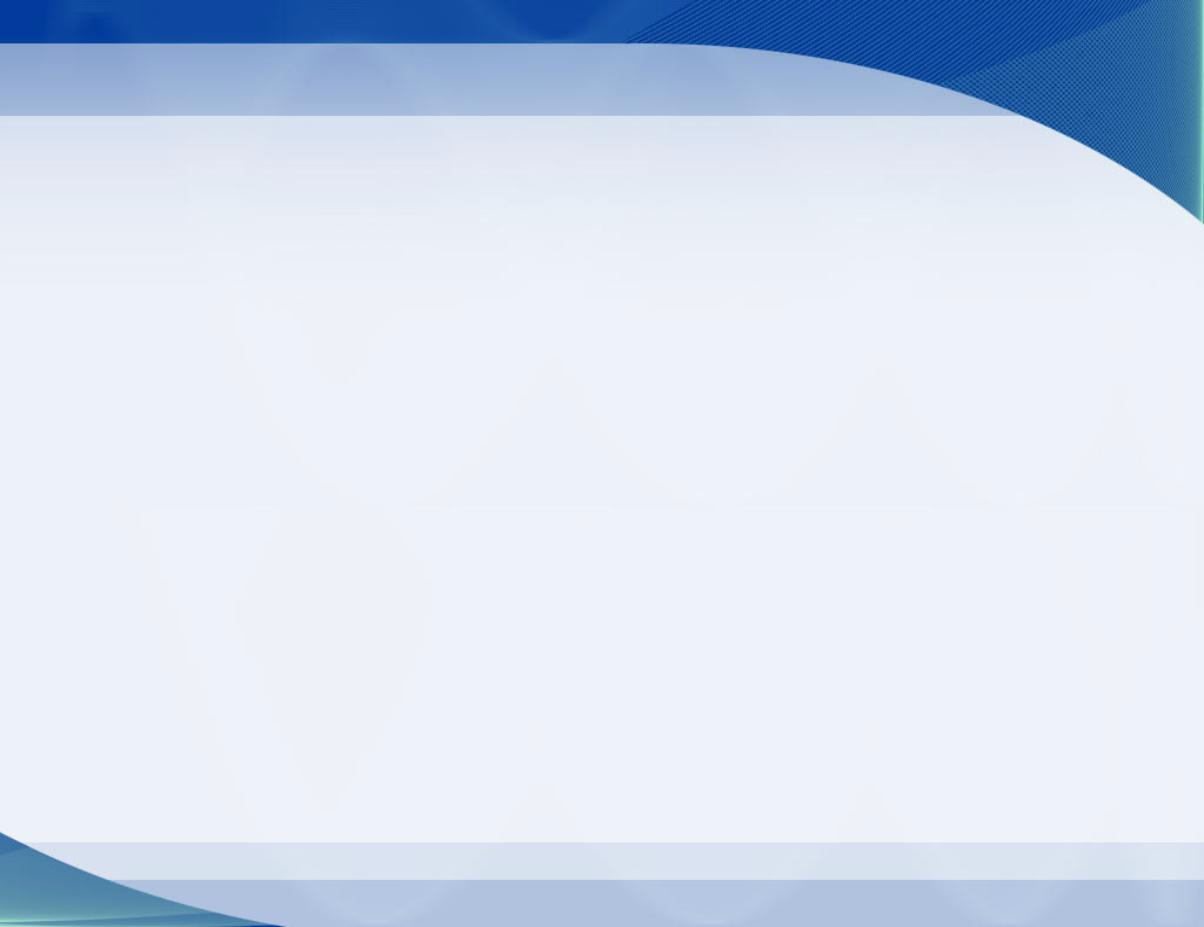 Понимание обращённой речи в классах 
для слабослышащих обучающихся 
(за 5 лет)
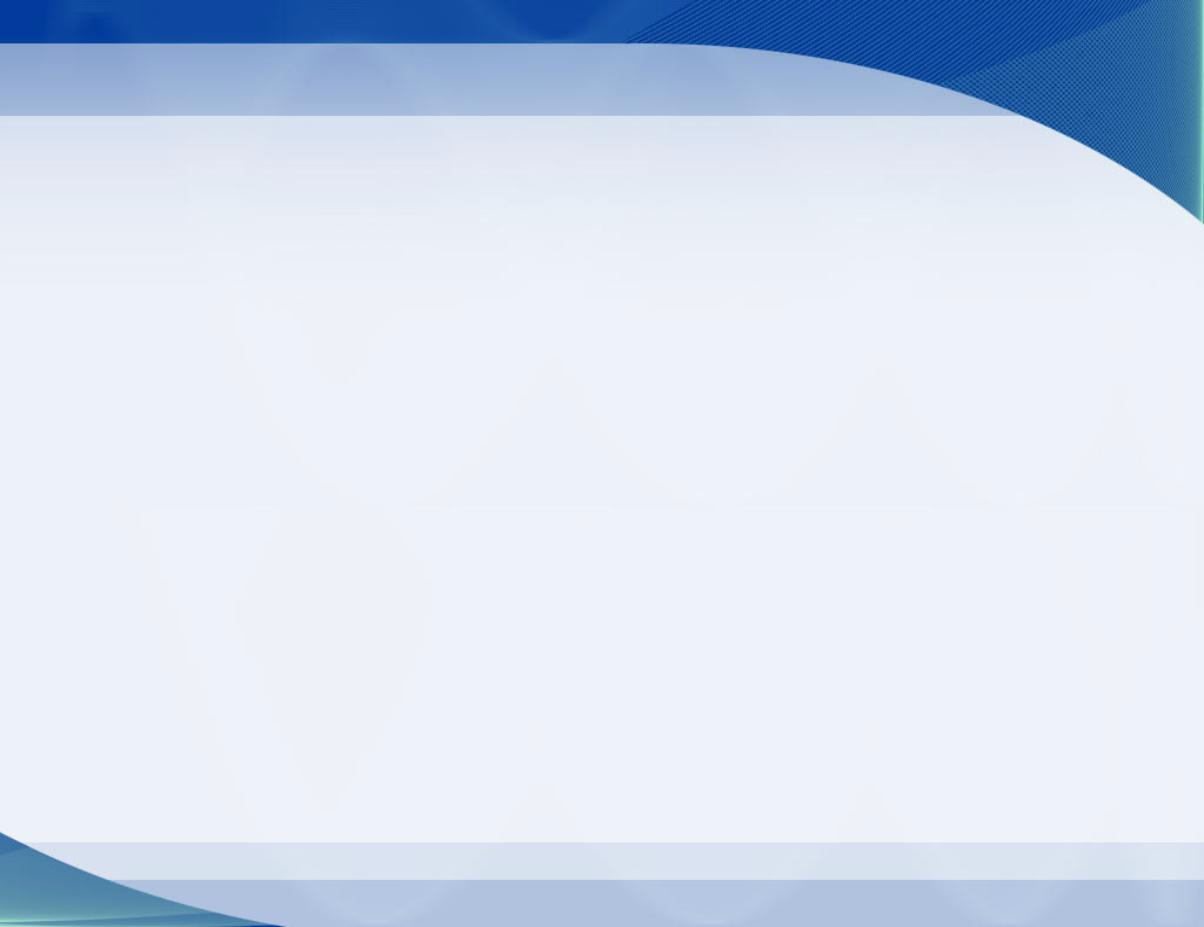 Анализ контрольных работ по развитию речевого слуха за 2023-2024 учебный год
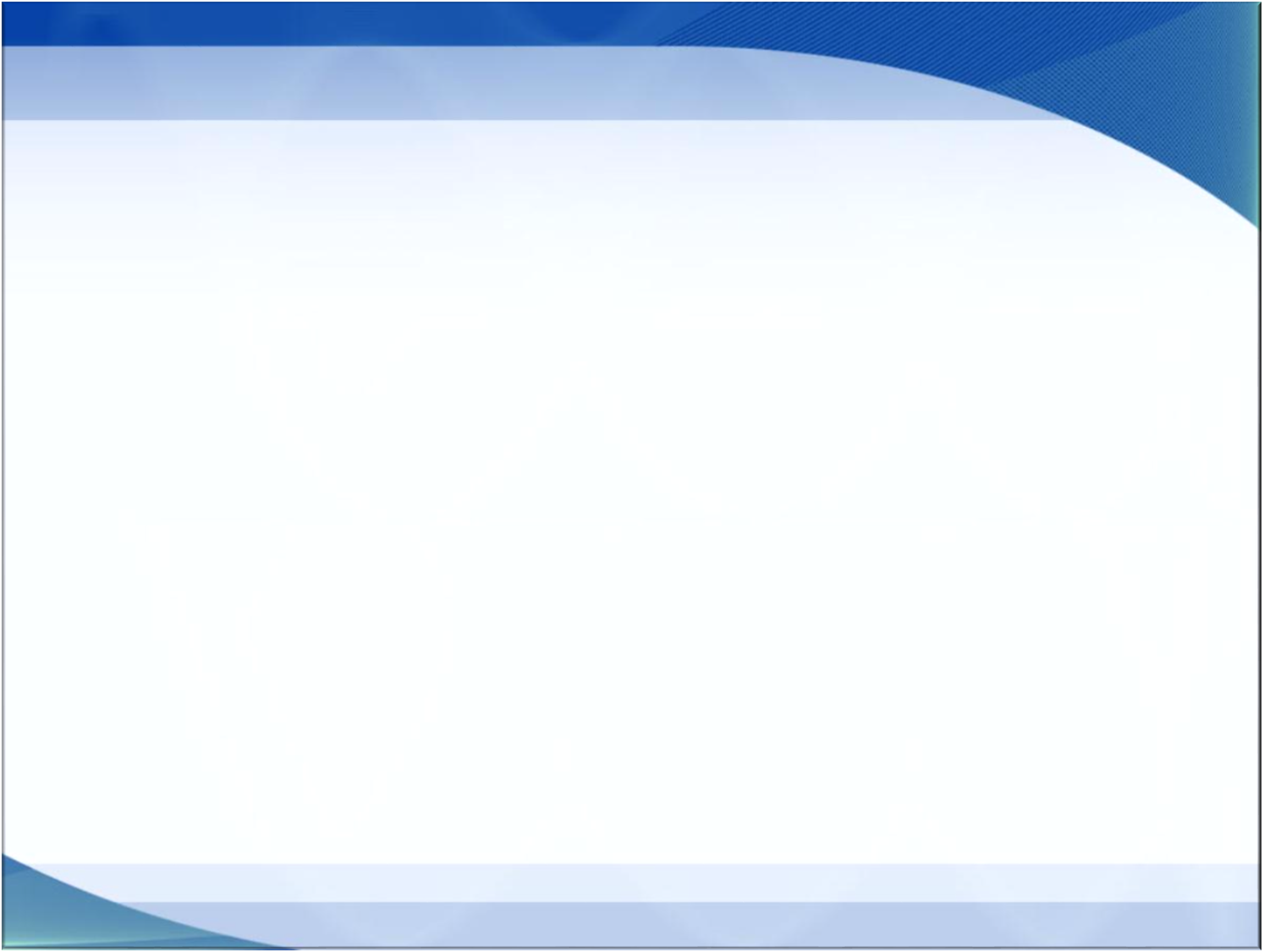 Результаты коррекционной работы учащихся      1 А класса на 2023-2024 учебный год
Учитель: Н.В. МирошниченкоУчитель-дефектолог: М.В. Кренделева
Воспитатель: С.С. Шестакова
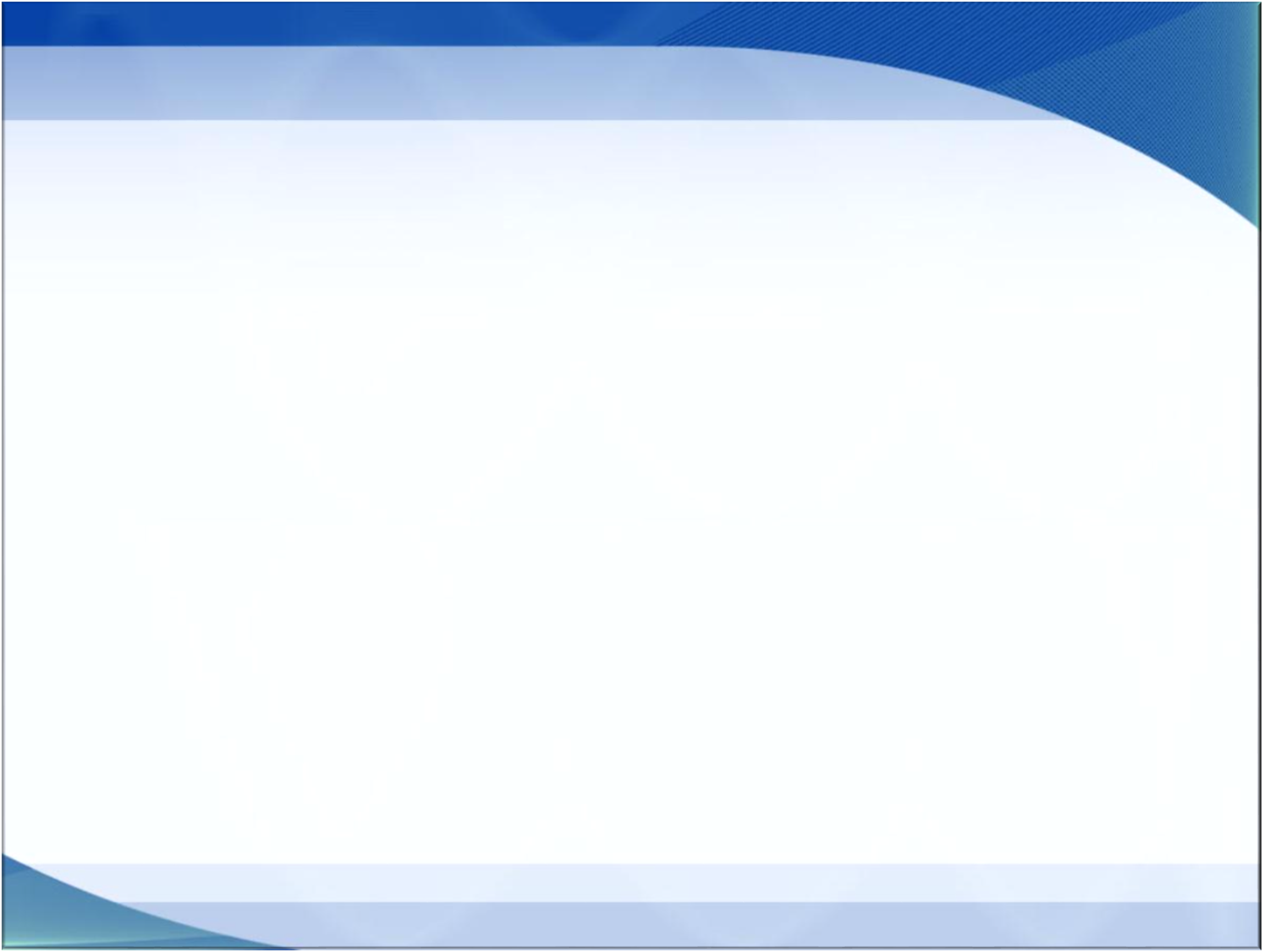 Результаты коррекционной работы учащихся      1 Б класса на 2023-2024 учебный год
Учитель: А.А. Еремеева Учитель-дефектолог: Н.С. Родина
Воспитатель: Н.К. Андреева
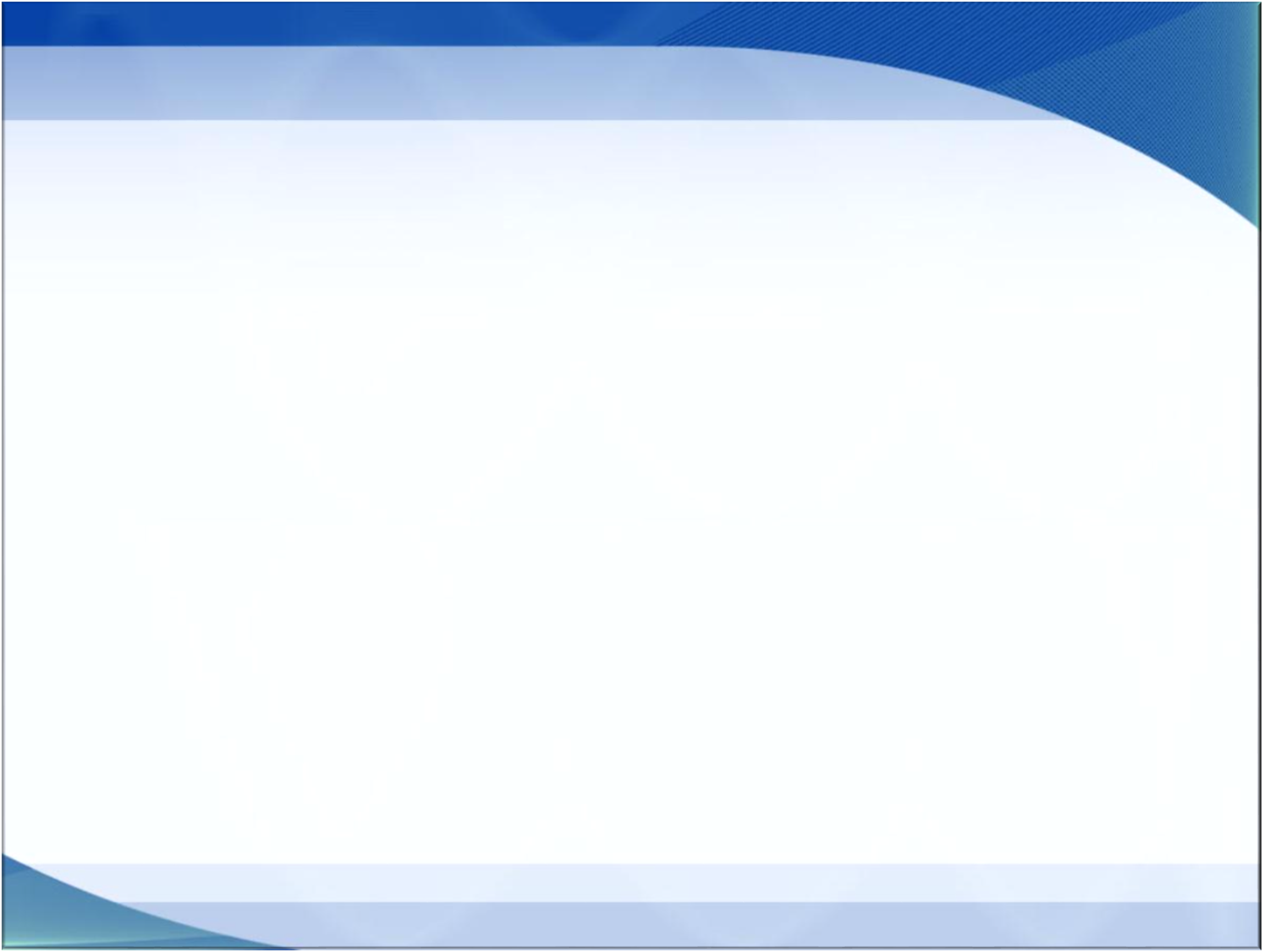 Результаты коррекционной работы учащихся      1 В класса на 2023-2024 учебный год
Учитель: Н.В. МишинаУчитель-дефектолог: Л.А. Санникова
Воспитатель: С.Д. Артоболевская
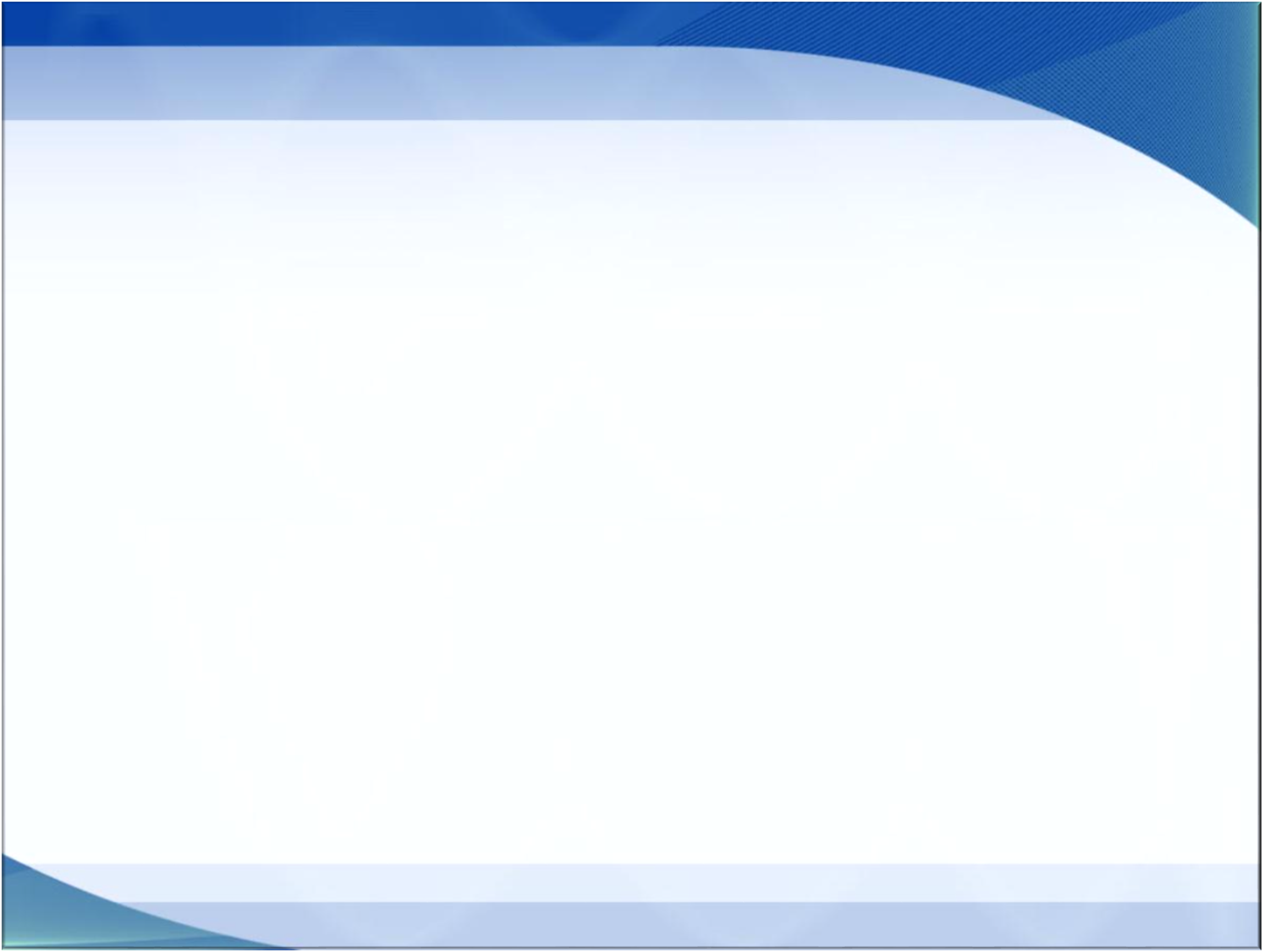 Результаты коррекционной работы учащихся      2 А класса на 2023-2024 учебный год
Учитель: А.Ю. ЛожкинаУчитель-дефектолог: Ю.В. Никитина
Воспитатель: А.Е Кузнецова
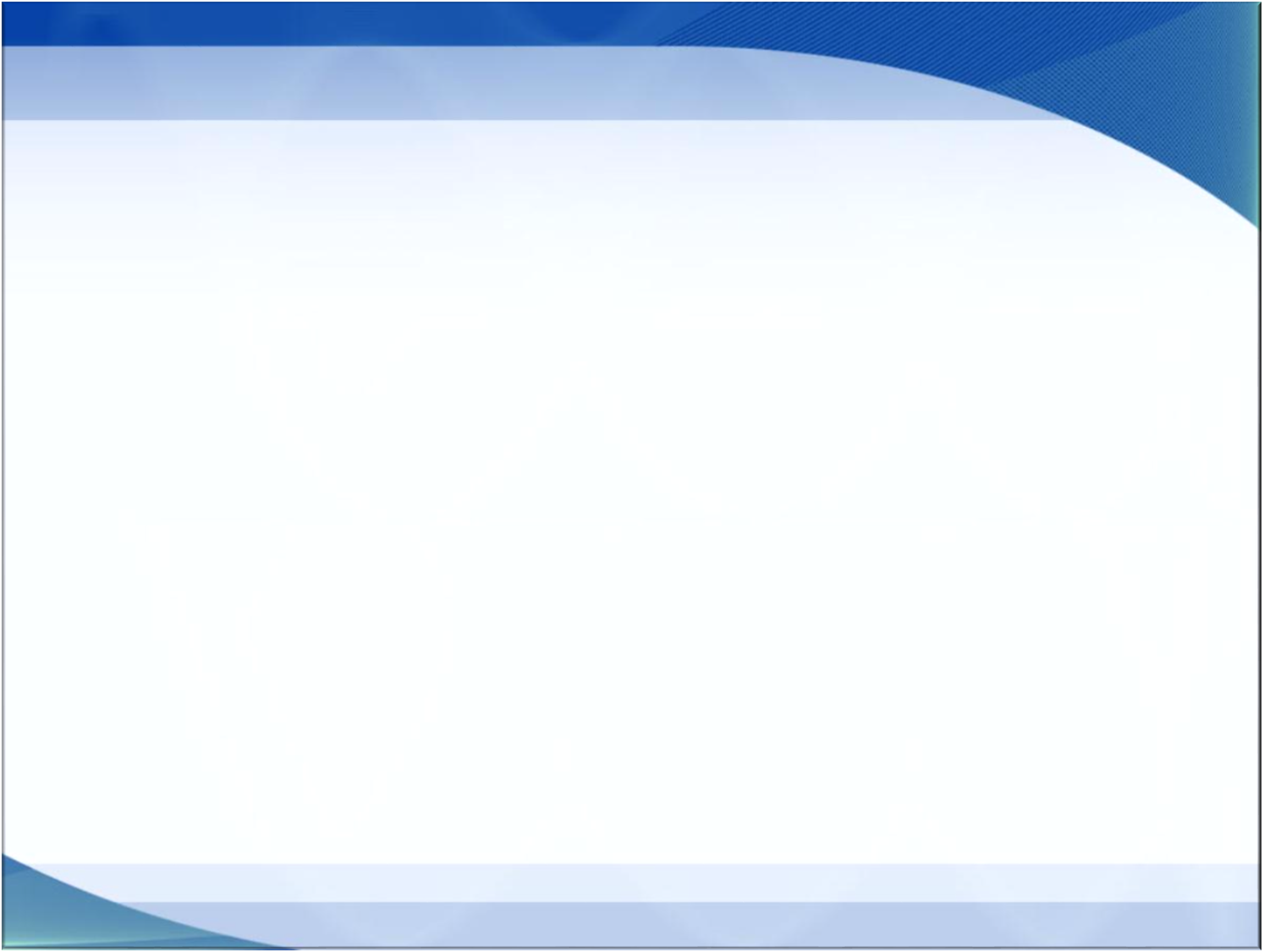 Результаты коррекционной работы учащихся      2 Б класса на 2023-2024 учебный год
Учитель: А.А. Белязо Учитель-дефектолог: Ю.В. Никитина
Воспитатель: А.Ю. Вощило
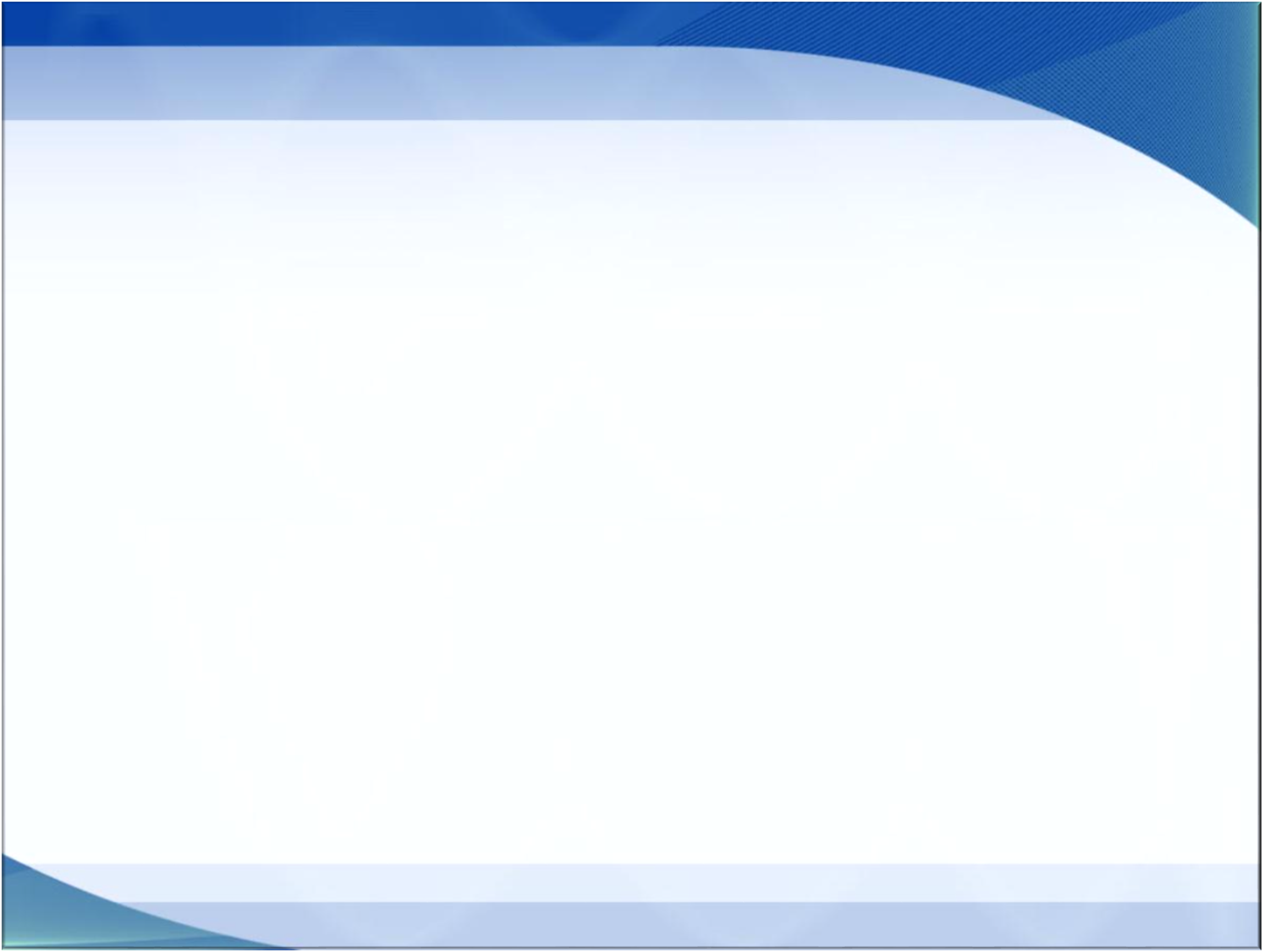 Результаты коррекционной работы учащихся      2 В класса на 2023-2024 учебный год
Учитель: Д.О. Евдокимова Учитель-дефектолог: Ю.В. Никитина
Воспитатель: Г.Б. Ивкина
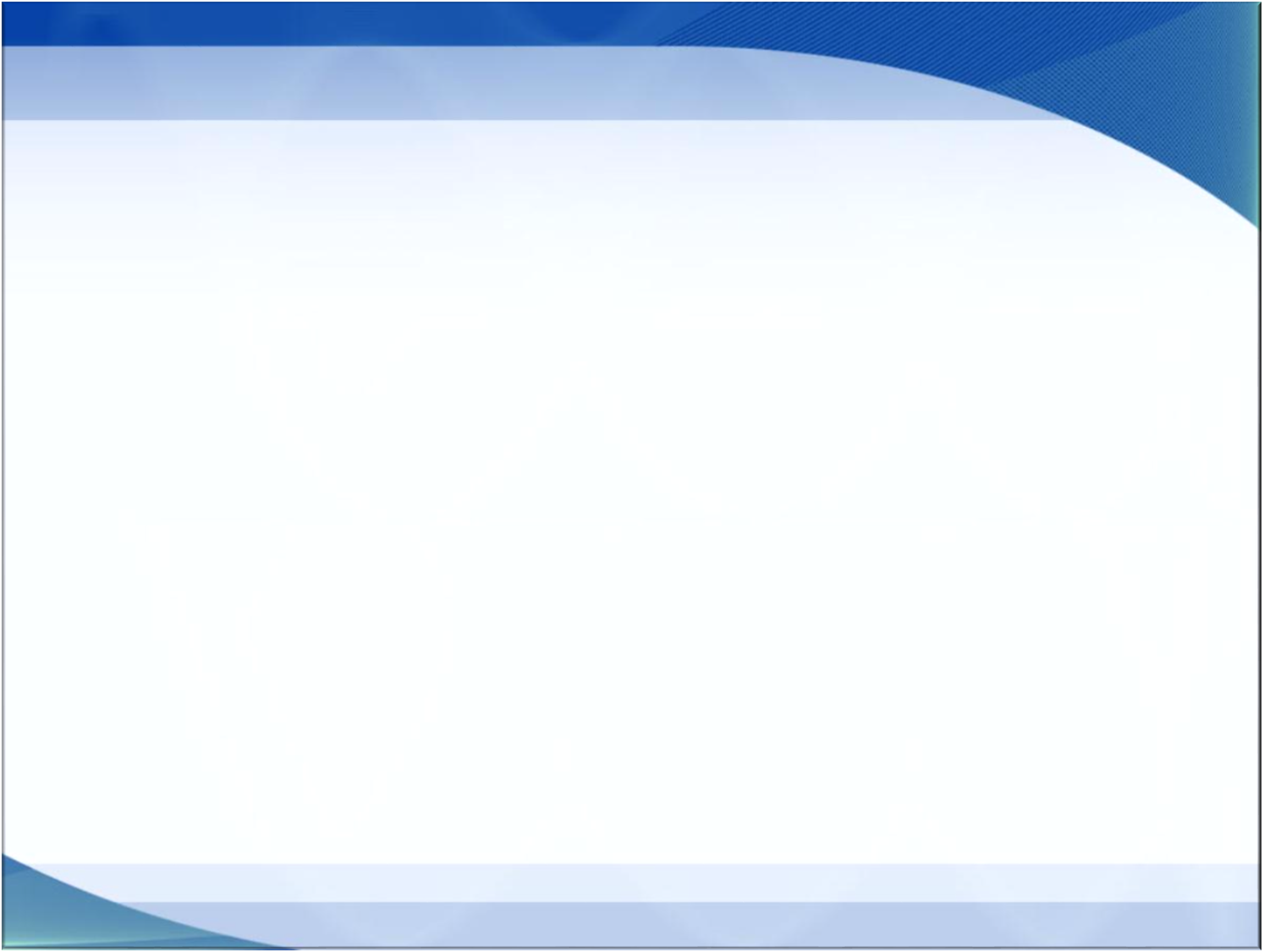 Результаты коррекционной работы учащихся      3 А класса на 2023-2024 учебный год
Учитель: А.А. КрасиковаУчитель-дефектолог: И.В. Гиязова
Воспитатель: В.С. Невраева
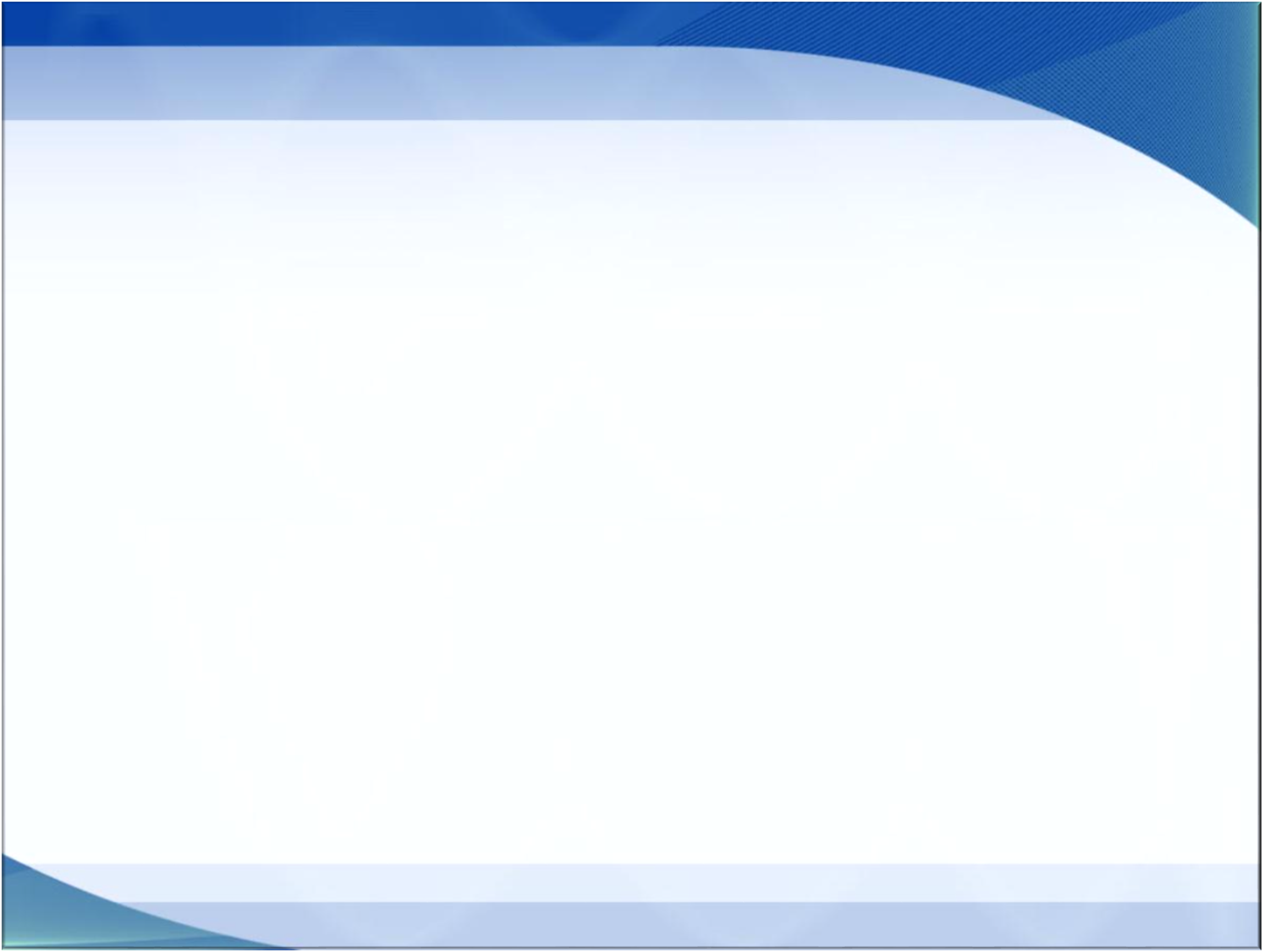 Результаты коррекционной работы учащихся      3 Б класса на 2023-2024 учебный год
Учитель: О.Ю. ОсиповаУчитель-дефектолог: К.С. Павлова, А.А. Зеленкина
Воспитатель: А.А. Зеленкина
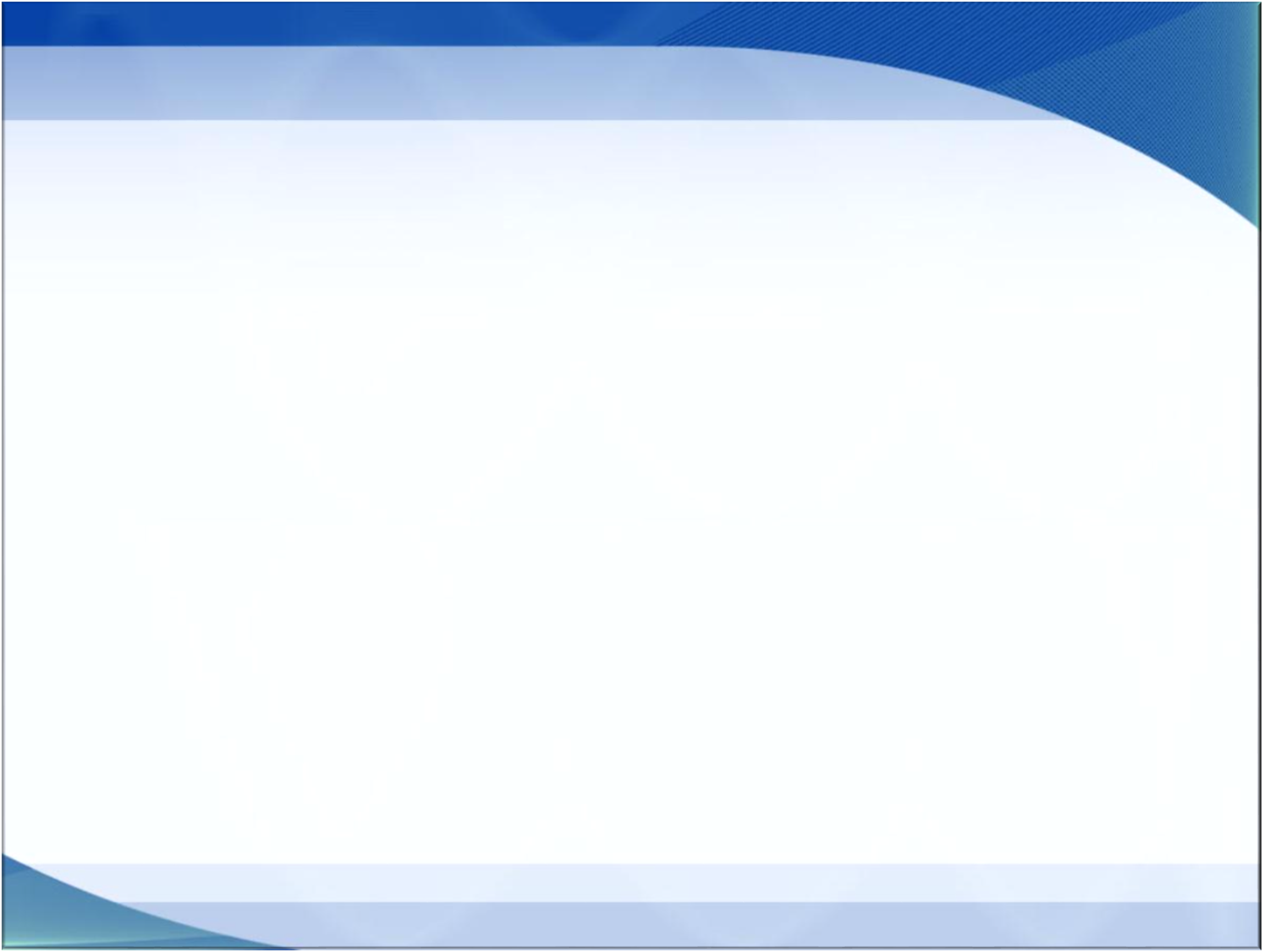 Результаты коррекционной работы учащихся      3 В класса на 2023-2024 учебный год
Учитель: М.В. БасловякУчитель-дефектолог: Н.С. Родина
Воспитатель: С.А. Лущик
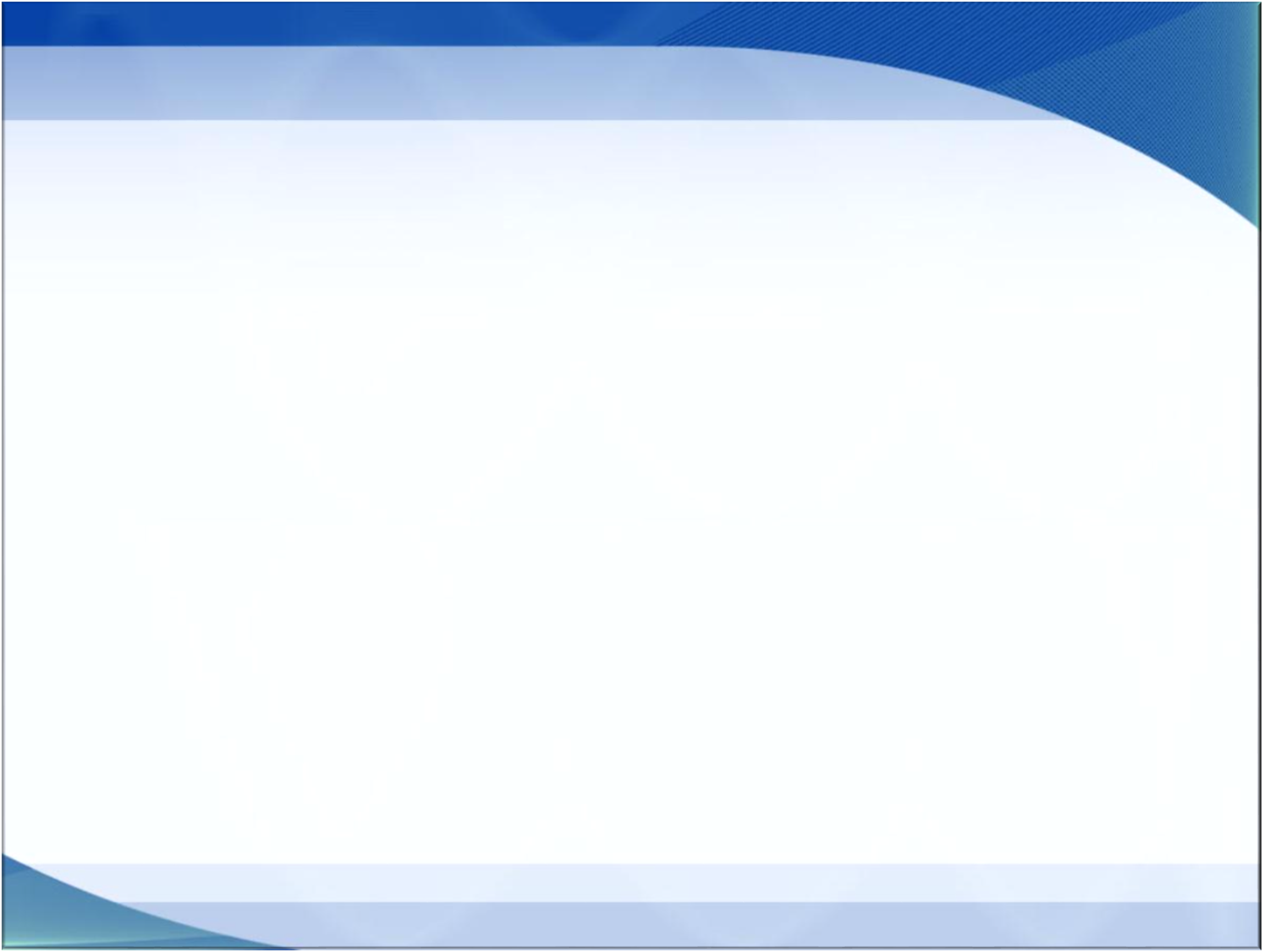 Результаты коррекционной работы учащихся      4 А класса на 2023-2024 учебный год
Учитель: Е.Б. НиколаеваУчитель-дефектолог: Е.В. Котова
Воспитатель: М.С. Калиновская
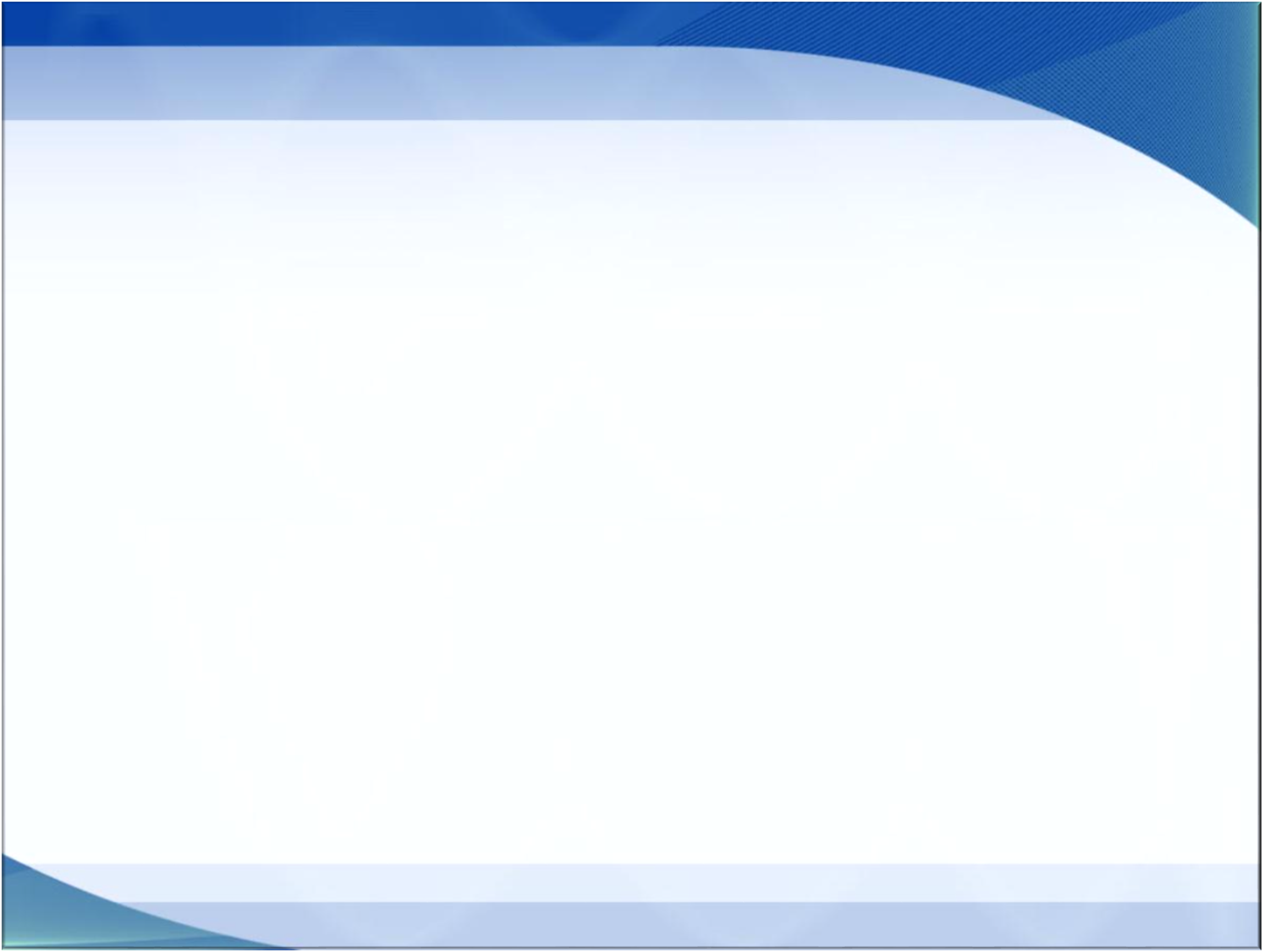 Результаты коррекционной работы учащихся      4 Б класса на 2023-2024 учебный год
Учитель: О.Н. МирошниченкоУчитель-дефектолог: Е.В. Амелина
Воспитатель: А.А. Пантелюк
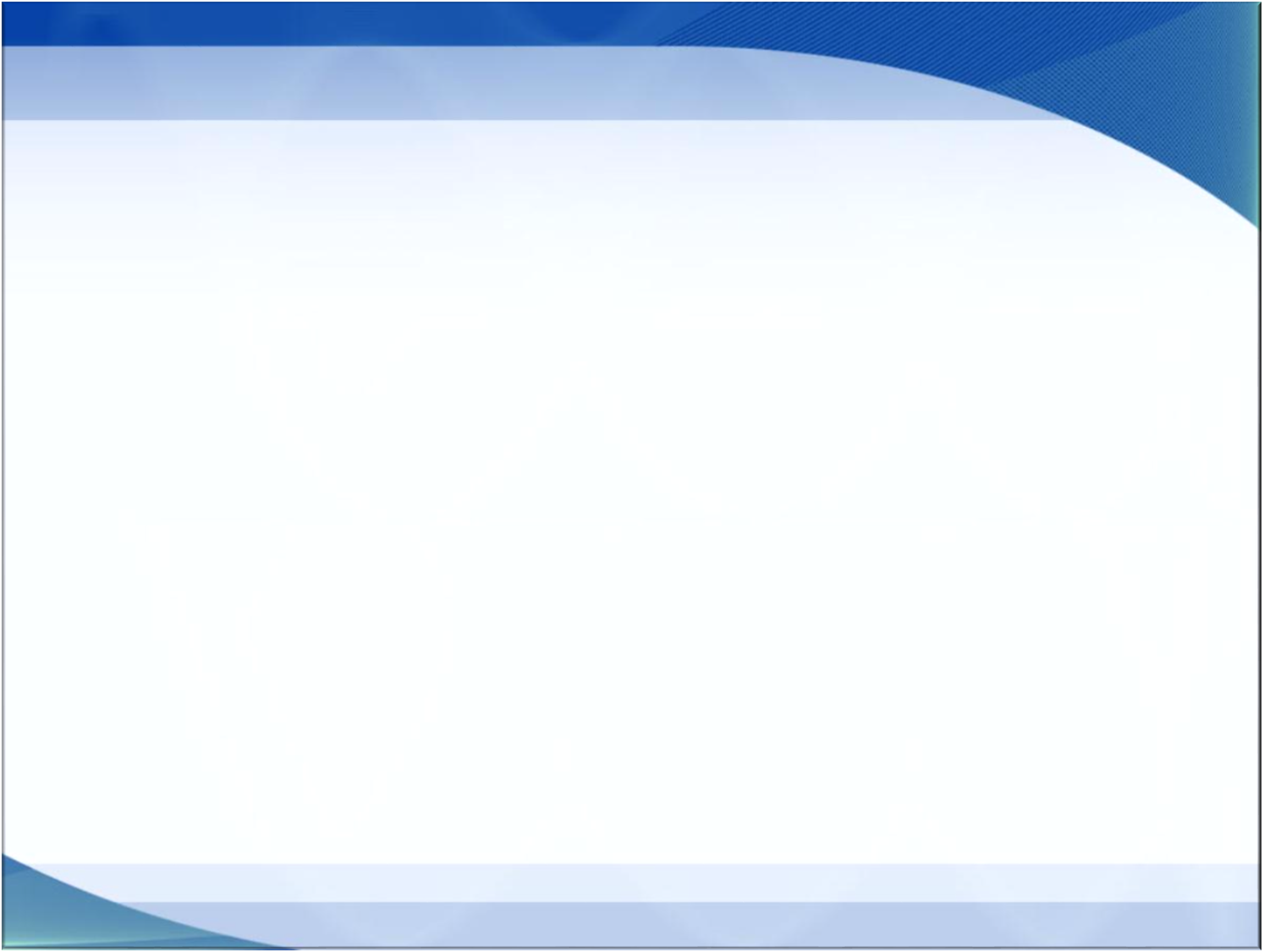 Результаты коррекционной работы учащихся      4-2А класса на 2023-2024 учебный год
Учитель: С.А. МиногинаУчитель-дефектолог: А.И. Лазутина
Воспитатель: Л.В. Алхимова
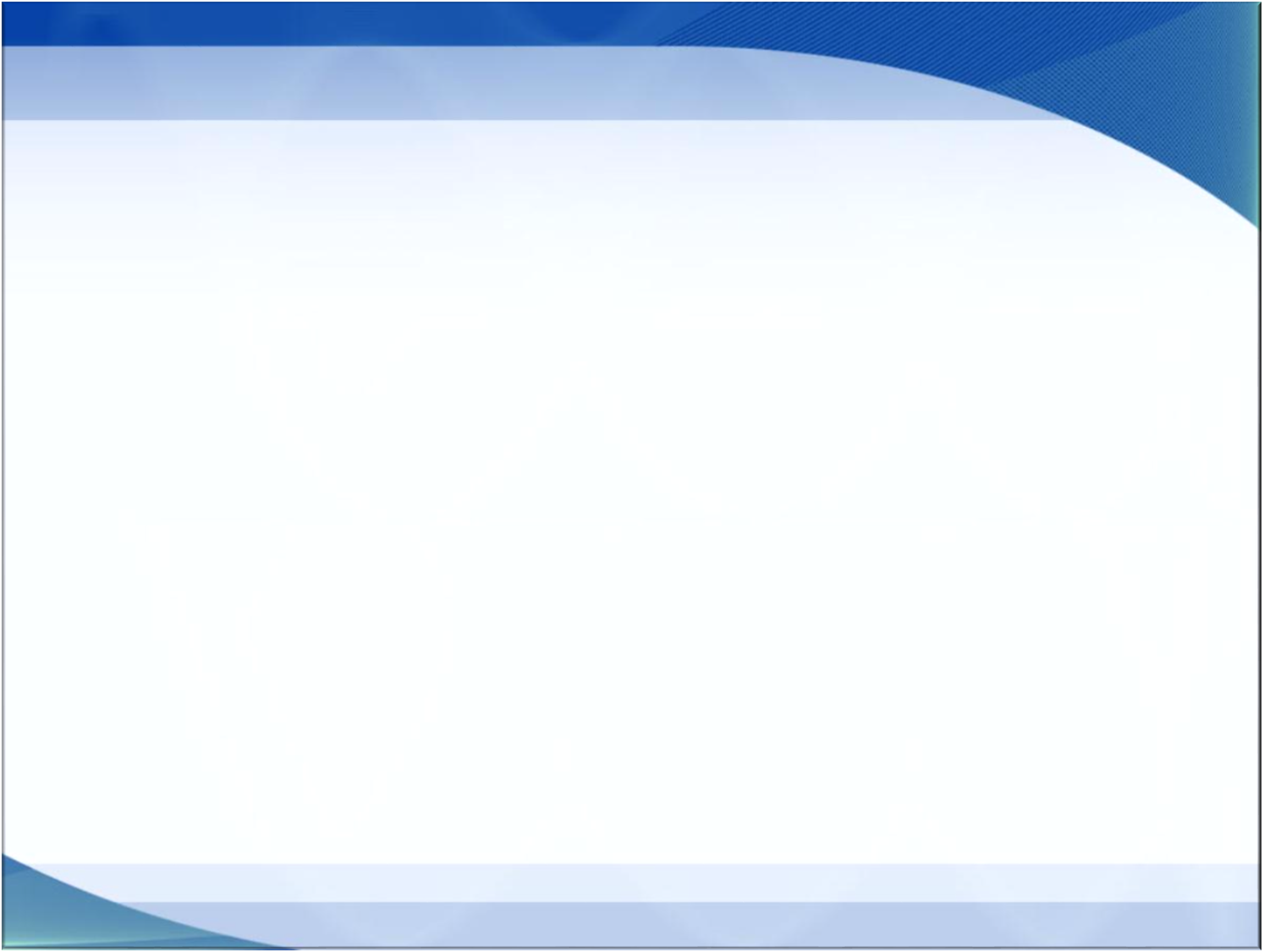 Результаты коррекционной работы учащихся      4-2Б класса на 2023-2024 учебный год
Учитель: Л.Н. НавержскаяУчитель-дефектолог: Л.Н. Навержская
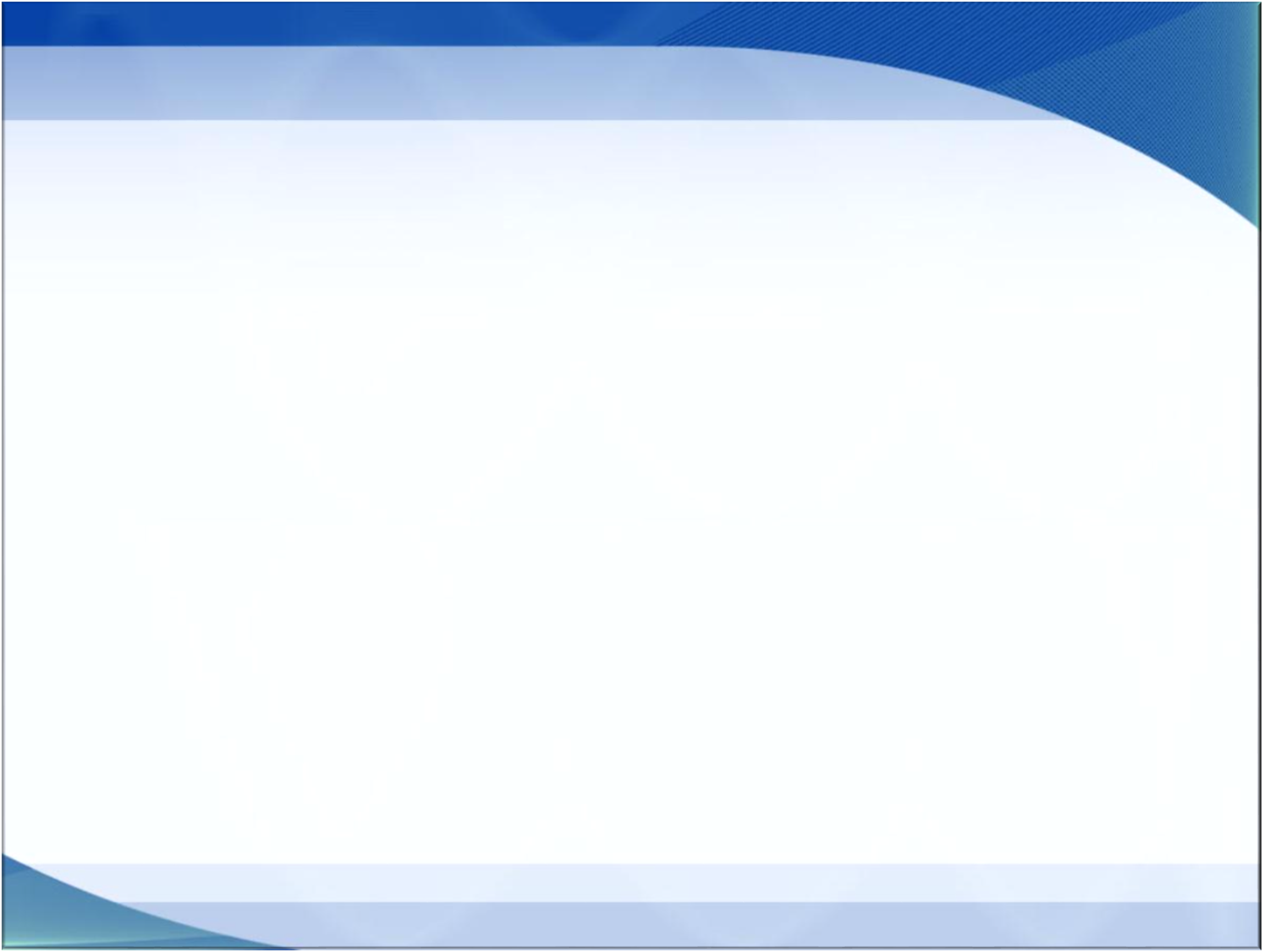 Результаты коррекционной работы учащихся      4-2В класса на 2023-2024 учебный год
Учитель: И.В. КозыреваУчитель-дефектолог: Е.В. Котова
Воспитатель: Н.М. Харламова
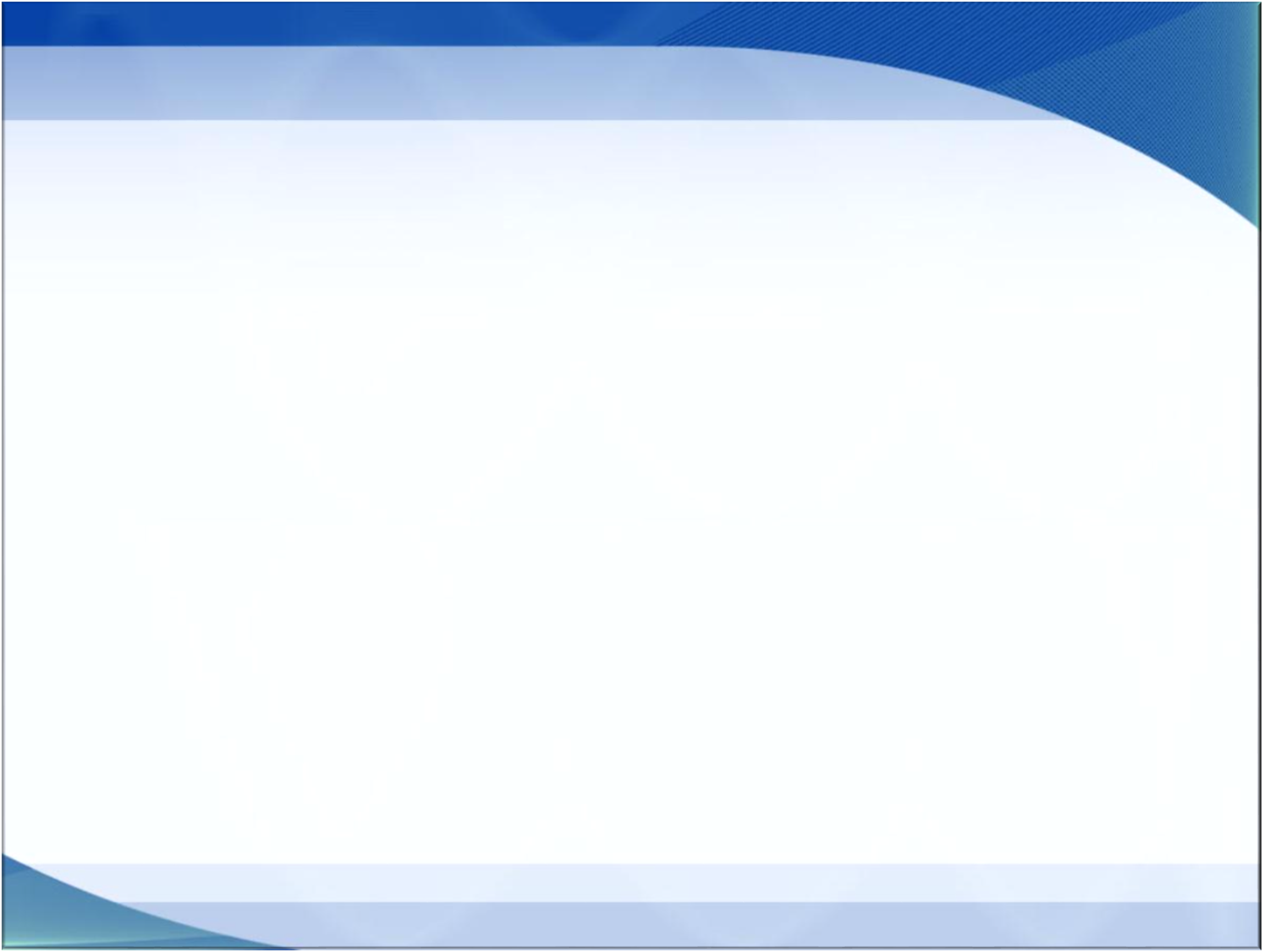 Результаты коррекционной работы учащихся      5 А класса на 2023-2024 учебный год
Учитель: Е.В. Юшманова, И.А. ГригорьеваУчитель-дефектолог: К.С. Павлова
Воспитатель: А.В. Косенкова
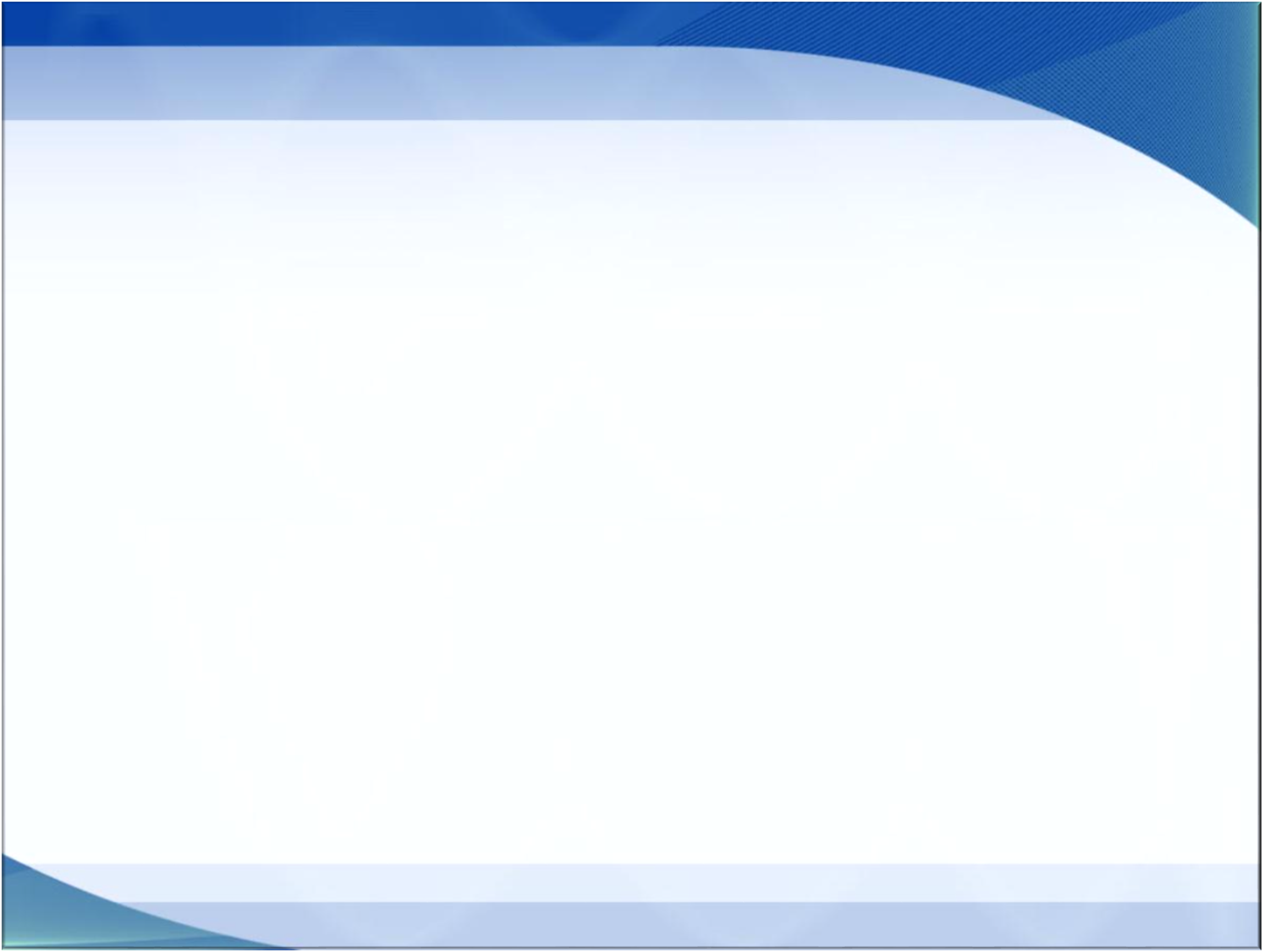 Результаты коррекционной работы учащихся      5 Б класса на 2023-2024 учебный год
Учитель: А.А. Крестовская., М.Ю. ХватоваУчитель-дефектолог: К.С. Павлова, И.В. Гиязова, Р.Ф. Ахмадиева
Воспитатель: Р.Ф. Ахмадиева
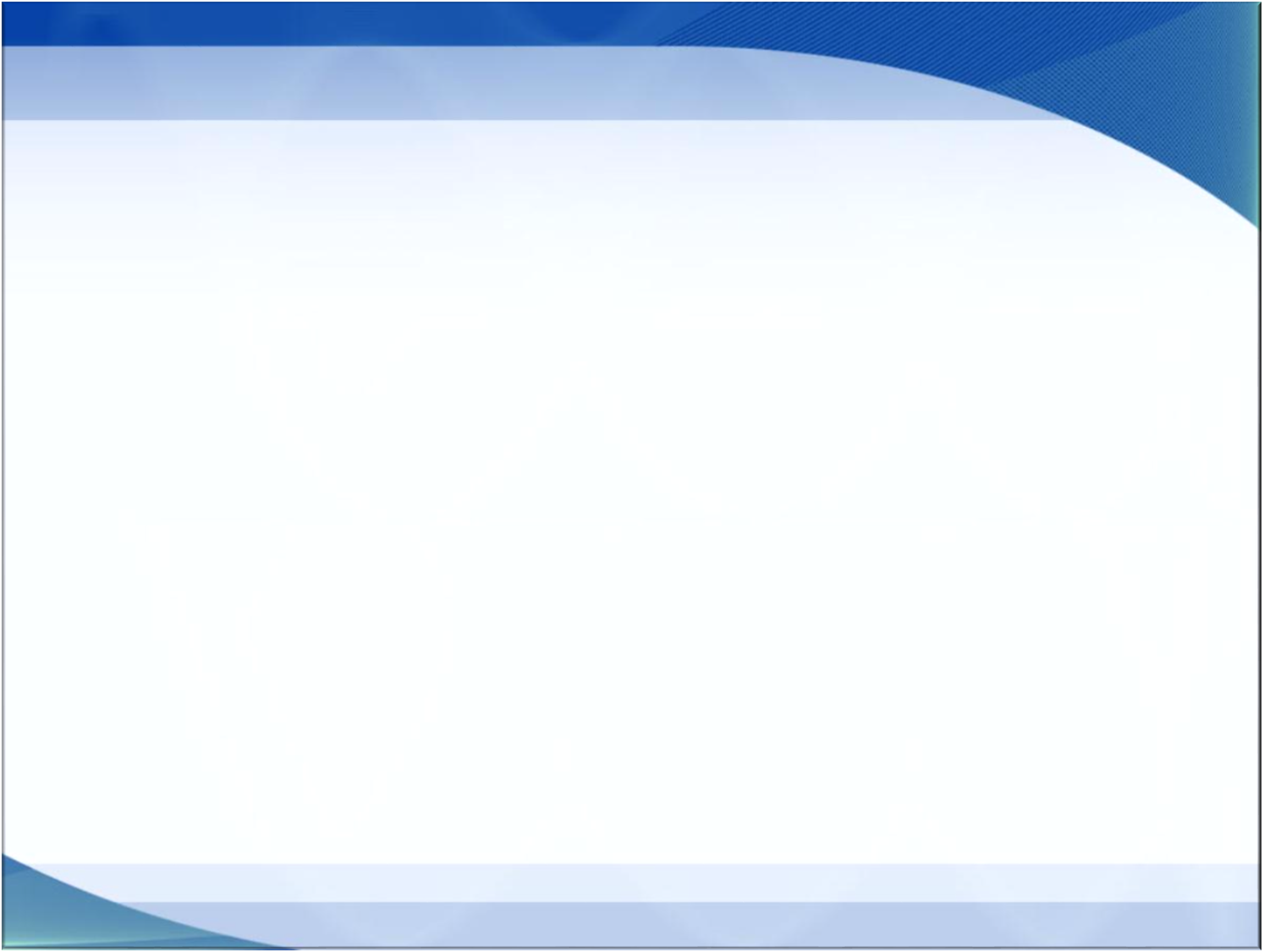 Результаты коррекционной работы учащихся      5 В класса на 2023-2024 учебный год
Учитель: К.И. БаранецУчитель-дефектолог: К.И. Баранец, Амелина Е.В., Еремеева А.А.
Воспитатель: Ясинская В.Г., Быстрова Е.А.
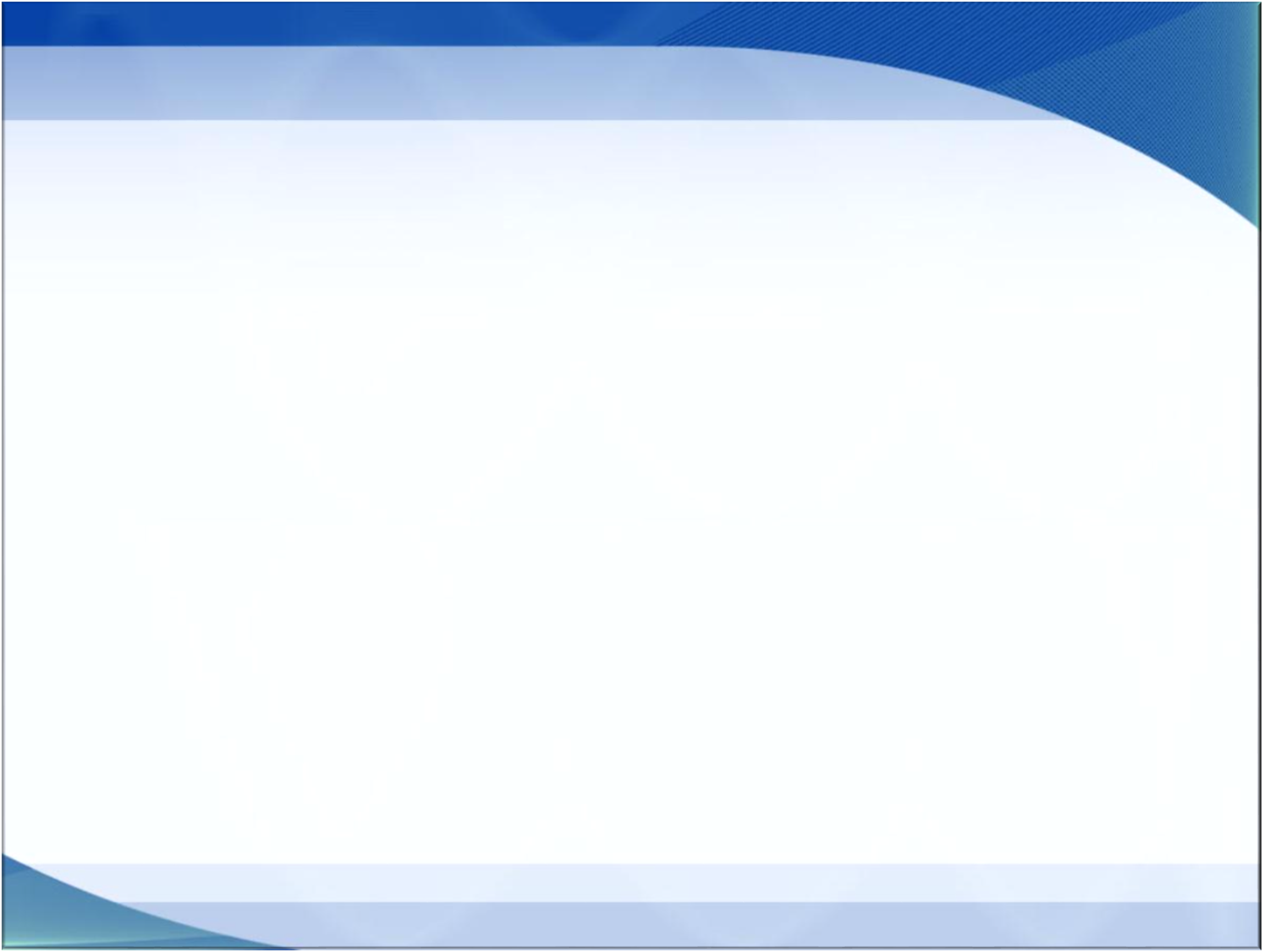 Результаты коррекционной работы учащихся      6 А класса на 2023-2024 учебный год
Учитель: О.И. СедельниковаУчитель-дефектолог: М.В. Кренделева, Н.Н. Шмагина
Воспитатель: О.Б. Станкевич
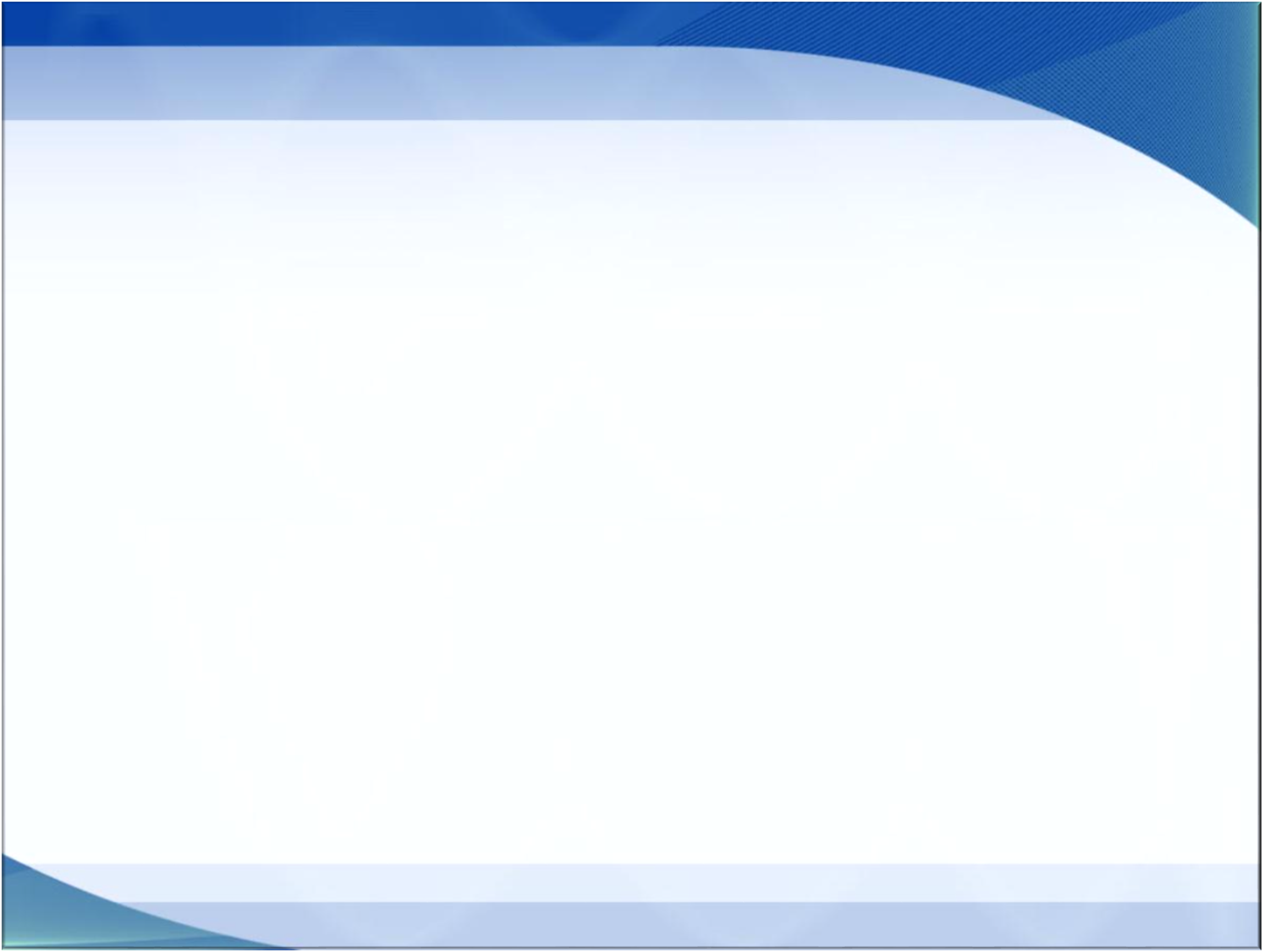 Результаты коррекционной работы учащихся      6 Б класса на 2023-2024 учебный год
Учитель: Е.И. ФихтУчитель-дефектолог: Е.В. Амелина, С.М. Житная
Воспитатель: Е.М. Измайлова
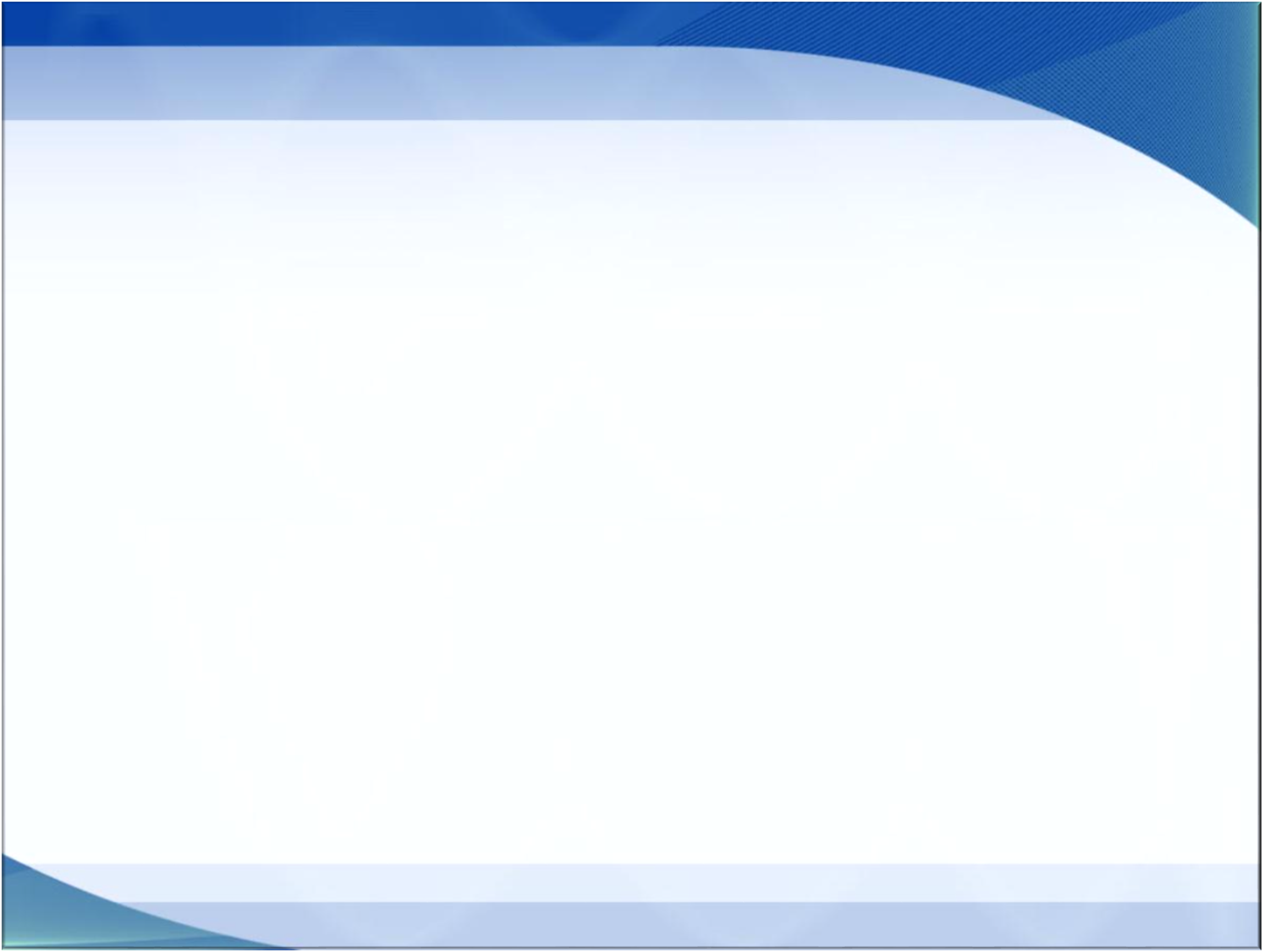 Результаты коррекционной работы учащихся      6 В класса на 2023-2024 учебный год
Учитель: Е.А. Загрядская, Е.И. ФихтУчитель-дефектолог: Е.В. Амелина, Л.А. Санникова
Воспитатель: Т.Ю. Алмазова
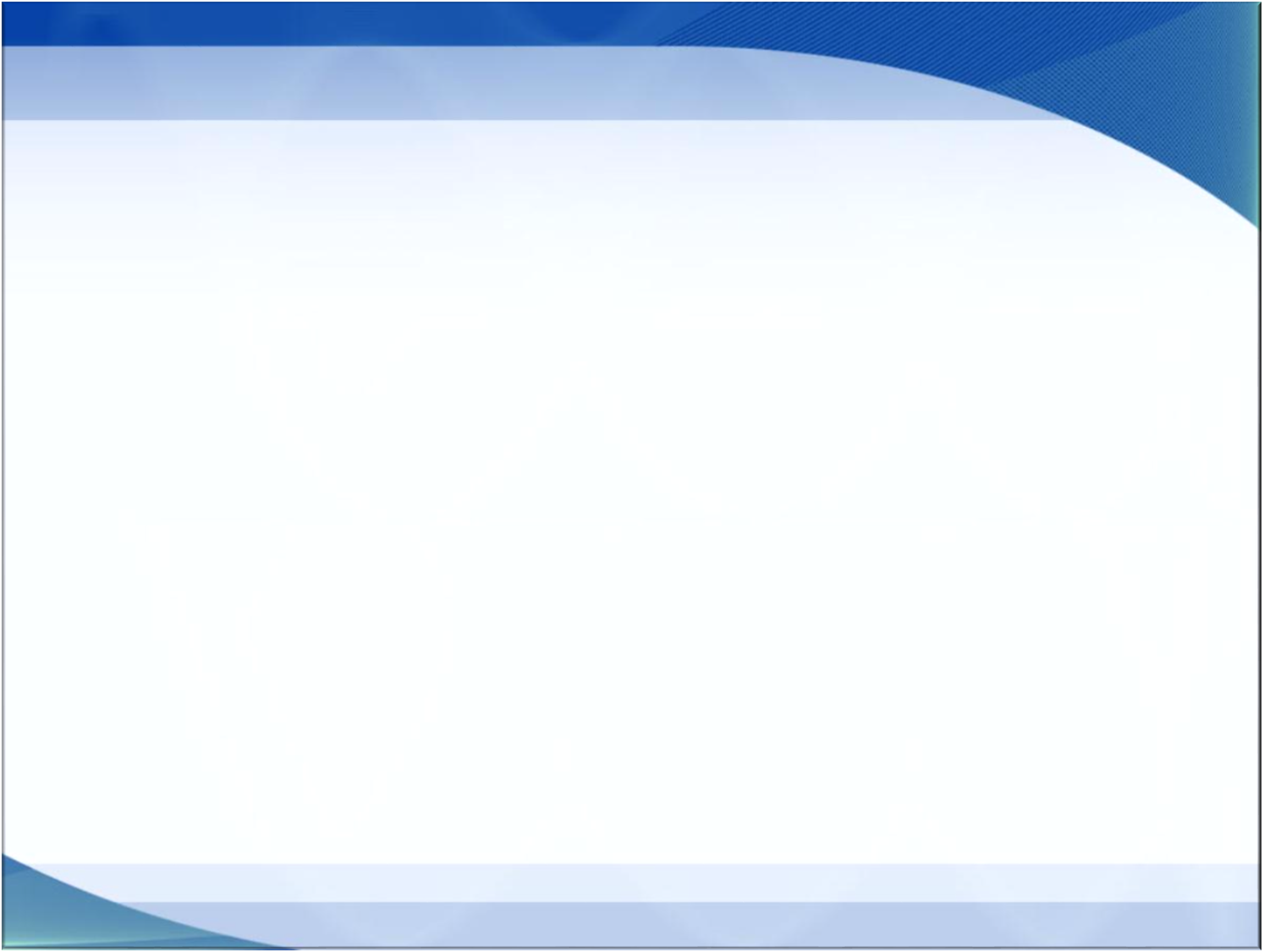 Результаты коррекционной работы учащихся      7 А класса на 2023-2024 учебный год
Учитель: А.Н. Кондрашова, О.М. ШарковаУчитель-дефектолог: Н.Н. Шмагина
Воспитатель:  М.П. Пялова
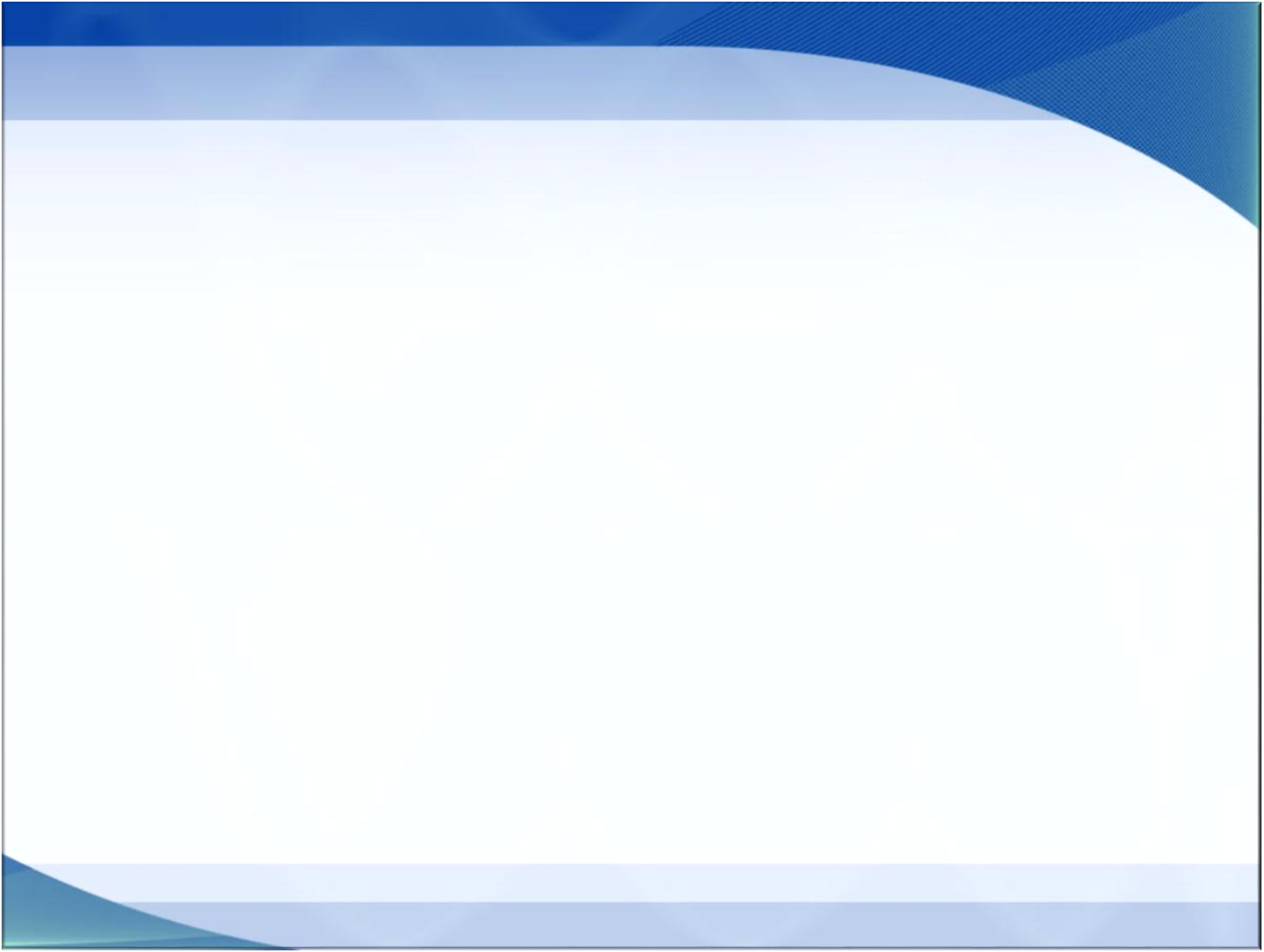 Результаты коррекционной работы учащихся      7 Б класса на 2023-2024 учебный год
Учителя: А.В. Качина, И.А. ГригорьеваУчитель-дефектолог: Н.Н. Шмагина
               Воспитатель:  Н.В. Тимошенко
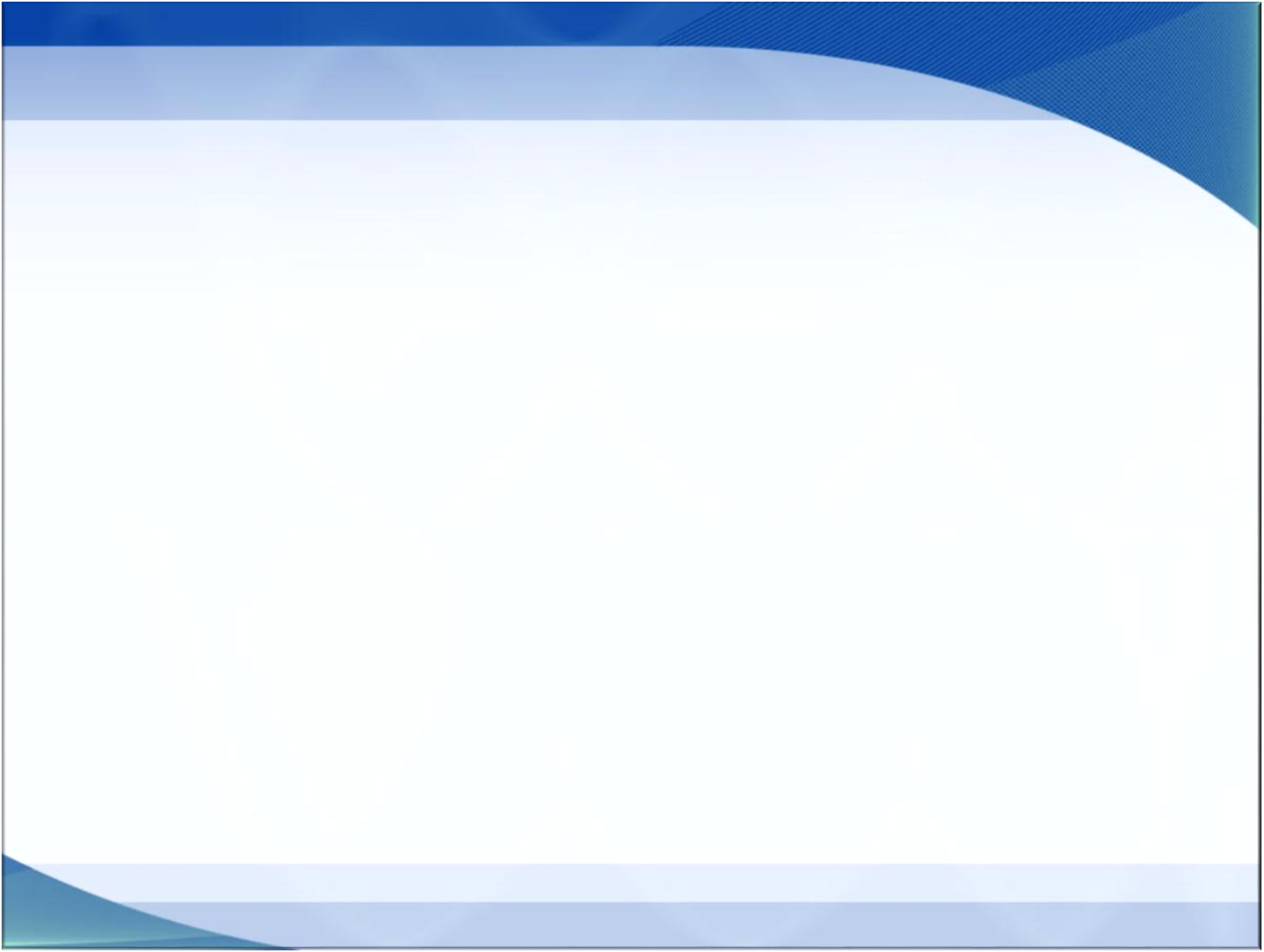 Результаты коррекционной работы учащихся      7 В класса на 2023-2024 учебный год
Учителя: Т.Р. Круглякова, М.Ю. ХватоваУчитель-дефектолог: Н.С. Родина, О.И. Миронюк Воспитатель: Н.Г. Слободина
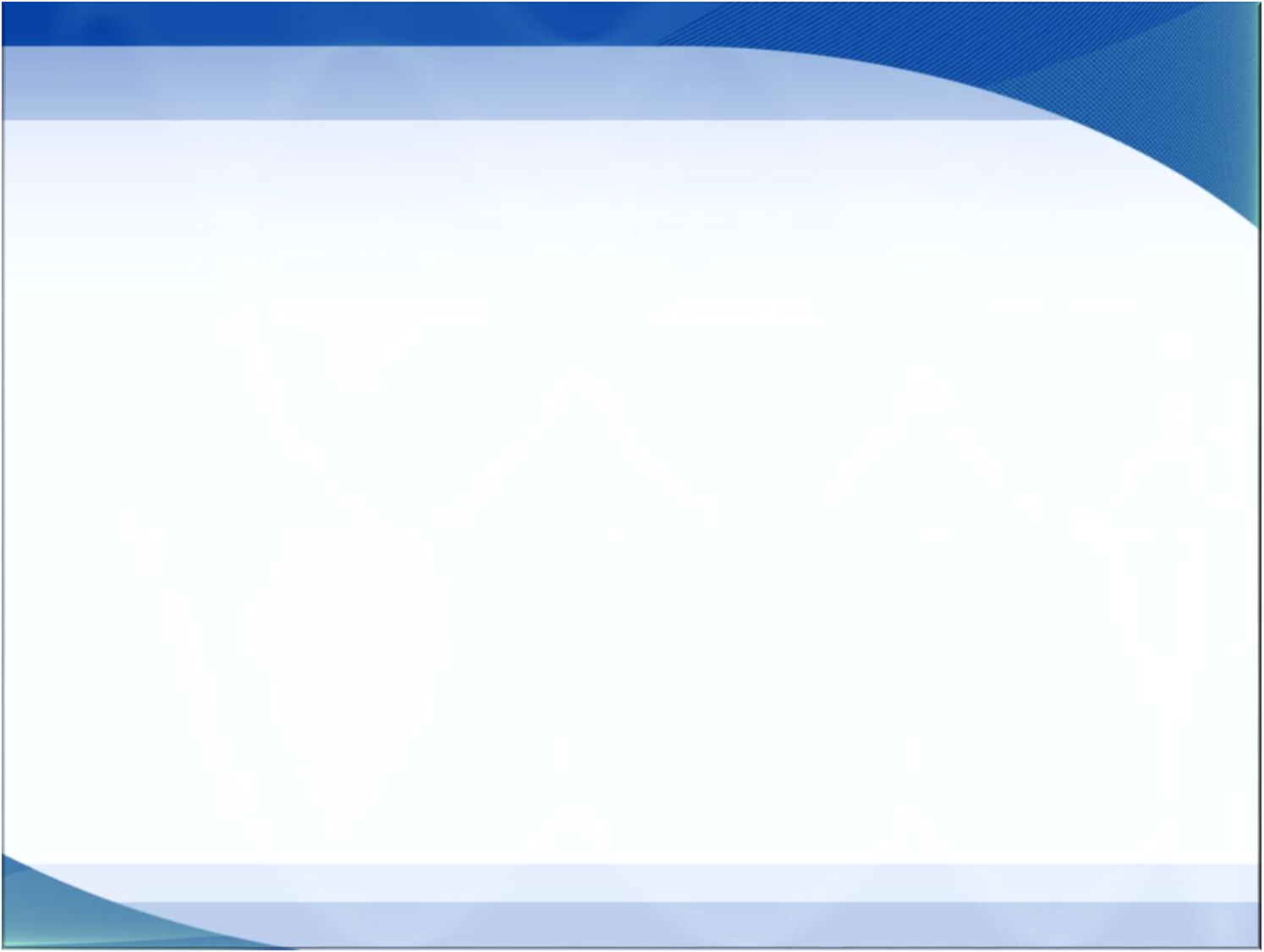 Результаты коррекционной работы учащихся      8 А класса на 2023-2024 учебный год
Учитель: М.Ю. ЯшкутаДефектолог: С.А. Лущик, М.В. Басловяк
Воспитатель: М.П. Пялова
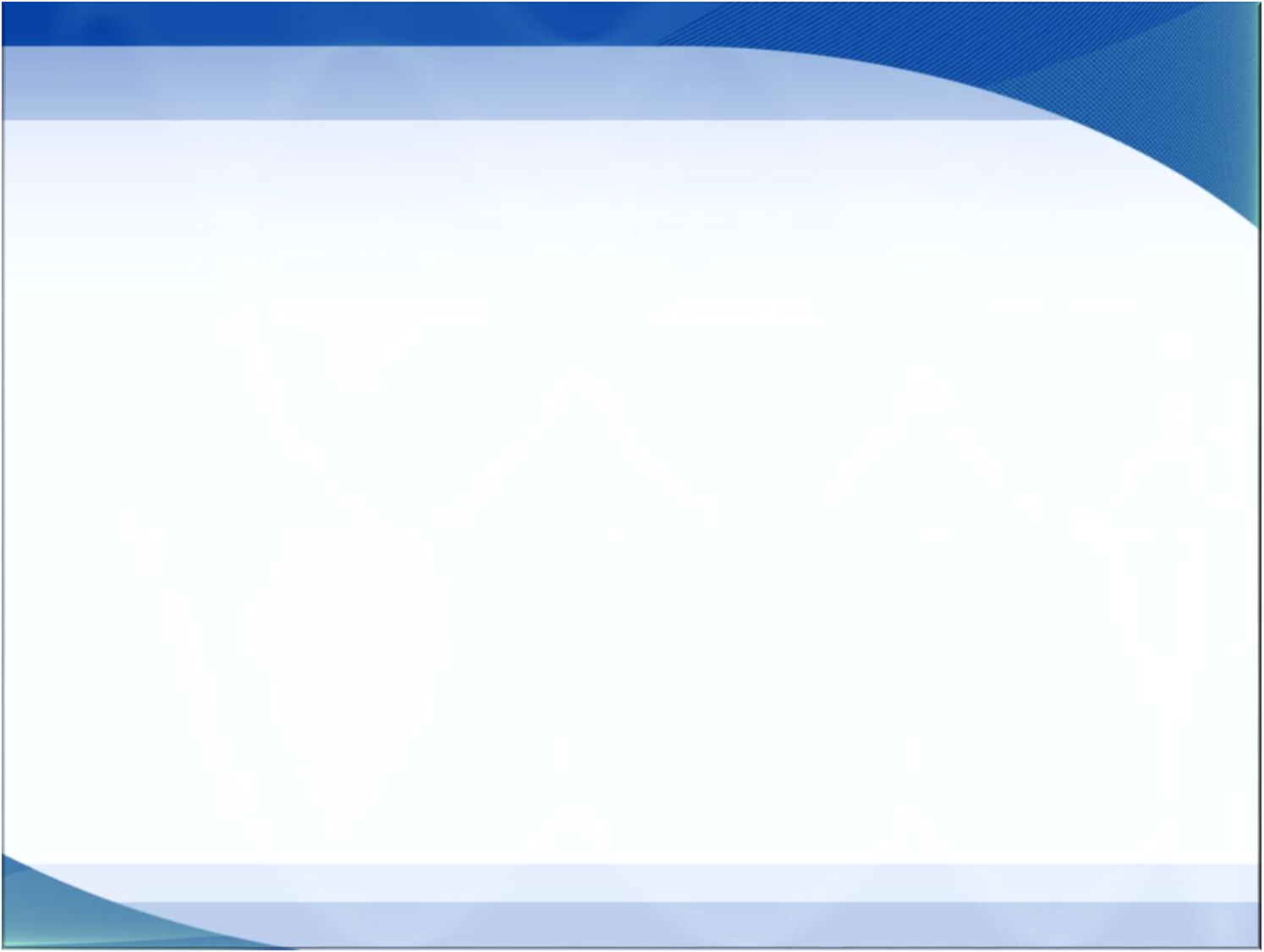 Результаты коррекционной работы учащихся      8 Б класса на 2023-2024 учебный год
Учитель: М.Ю. ХватоваУчитель-дефектолог: Н.Н. Шмагина, О.Н. Мирошниченко 
              Воспитатель:  Н.Г. Слободина
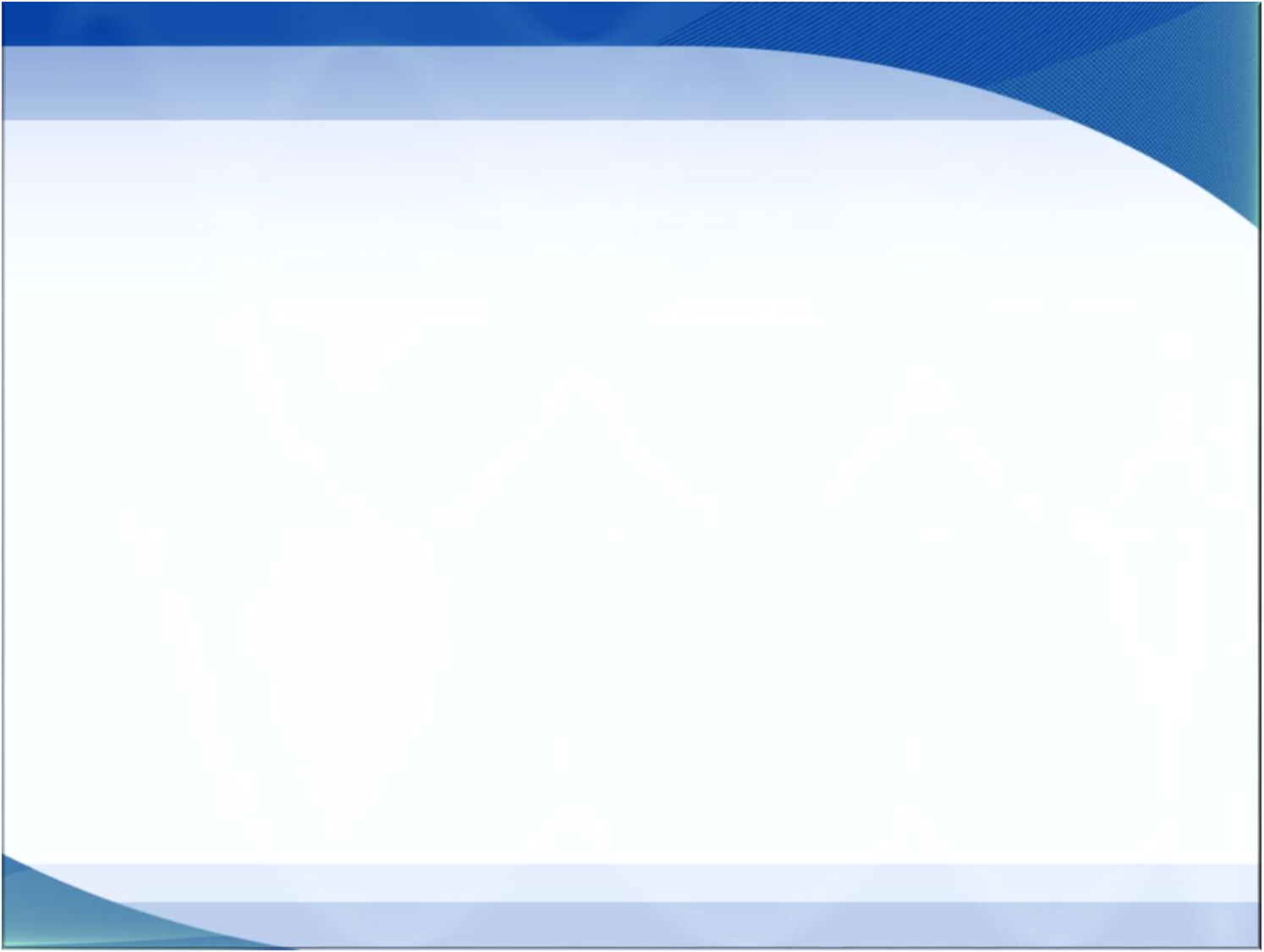 Результаты коррекционной работы учащихся      8 В класса на 2023-2024 учебный год
Учитель: О.В. ВиноградоваУчитель-дефектолог: Е.В. Котова, О.В. Виноградова
            Воспитатель: А.Е. Прапорщикова
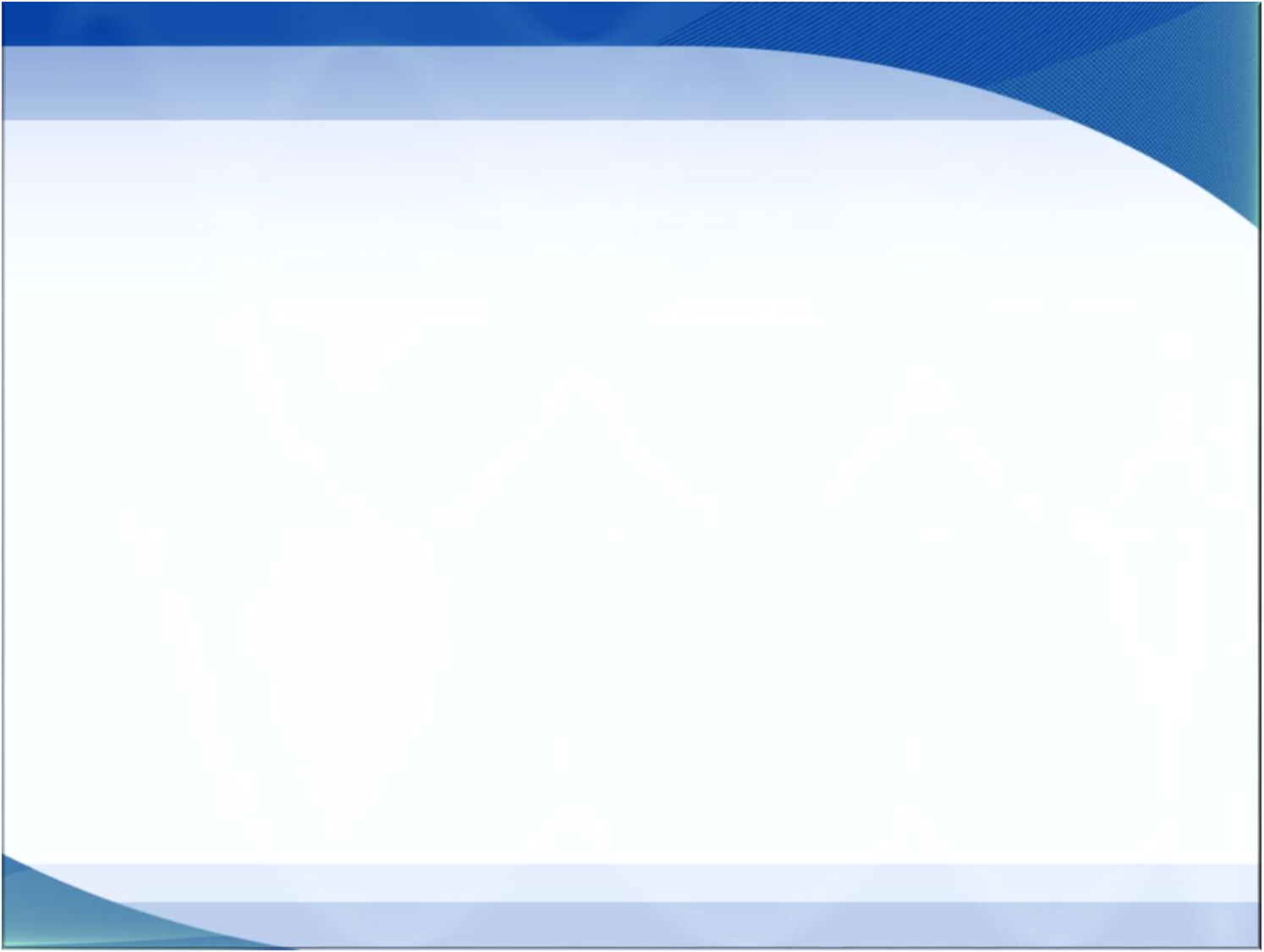 Результаты коррекционной работы учащихся      9 А класса на 2023-2024 учебный год
Учитель: О.М. Шаркова Учитель-дефектолог: А.И. Лазутина
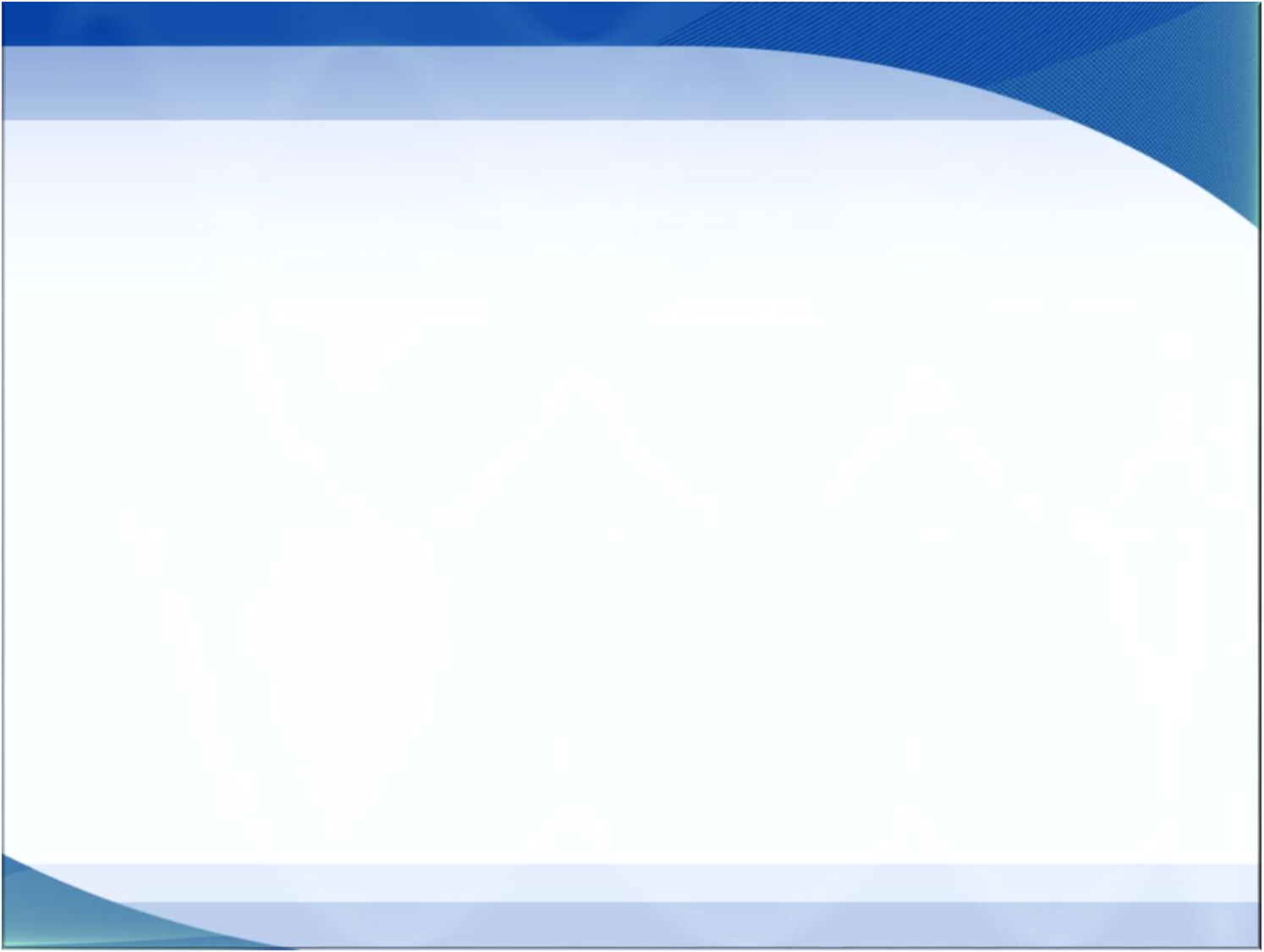 Результаты коррекционной работы учащихся       9-2А класса на 2023-2024 учебный год
Учитель: Е.Н. Зарецкая, М.Ю. ЯшкутаУчитель-дефектолог: И.В. Гиязова
Воспитатель: Е.Н. Коростелкина
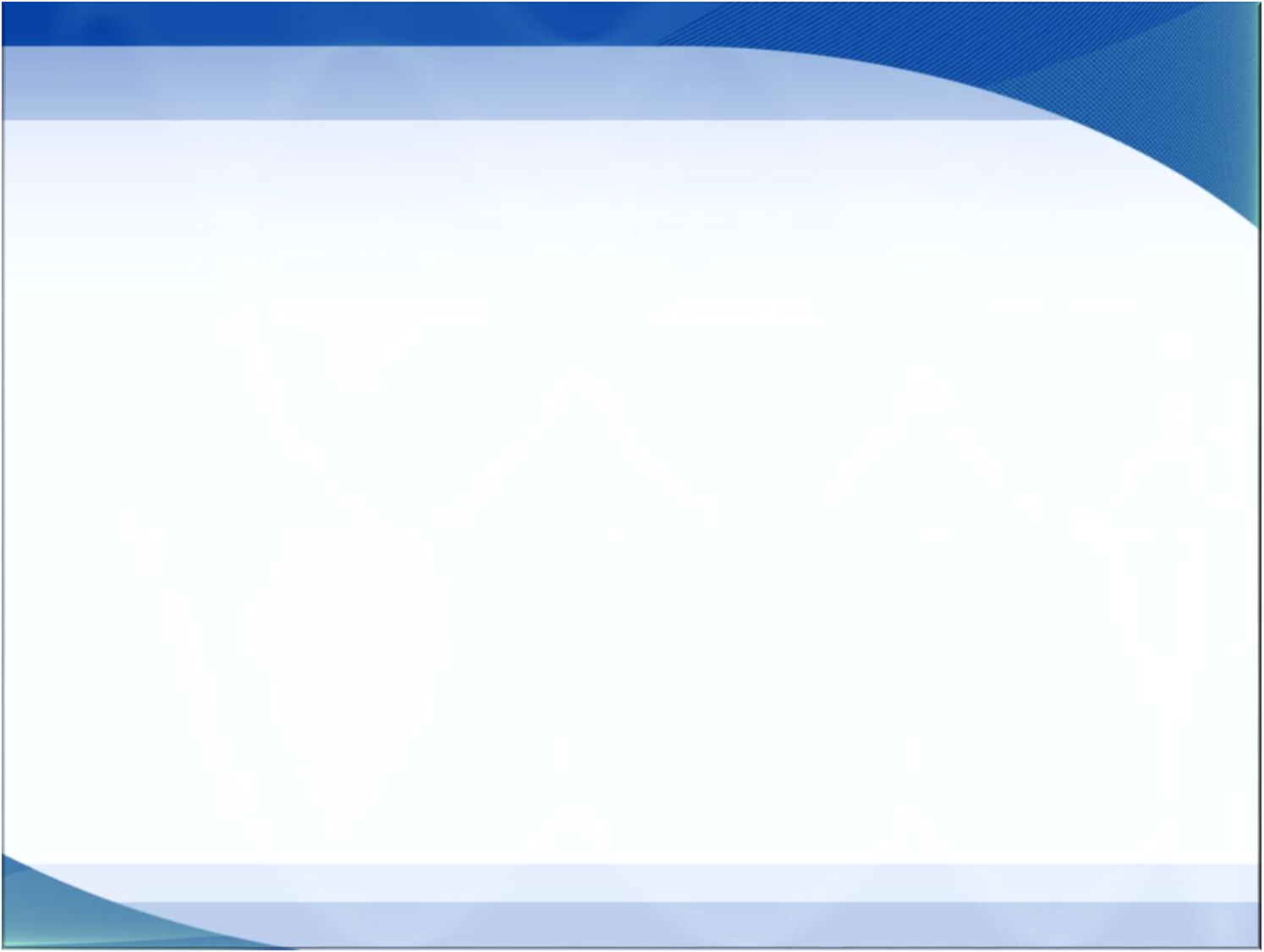 Результаты коррекционной работы учащихся      9-2Б класса на 2023-2024 учебный год
Учитель: А.Д. Жукова, О.И. СедельниковаУчитель-дефектолог: А.И. Лазутина., О.И. Седельникова
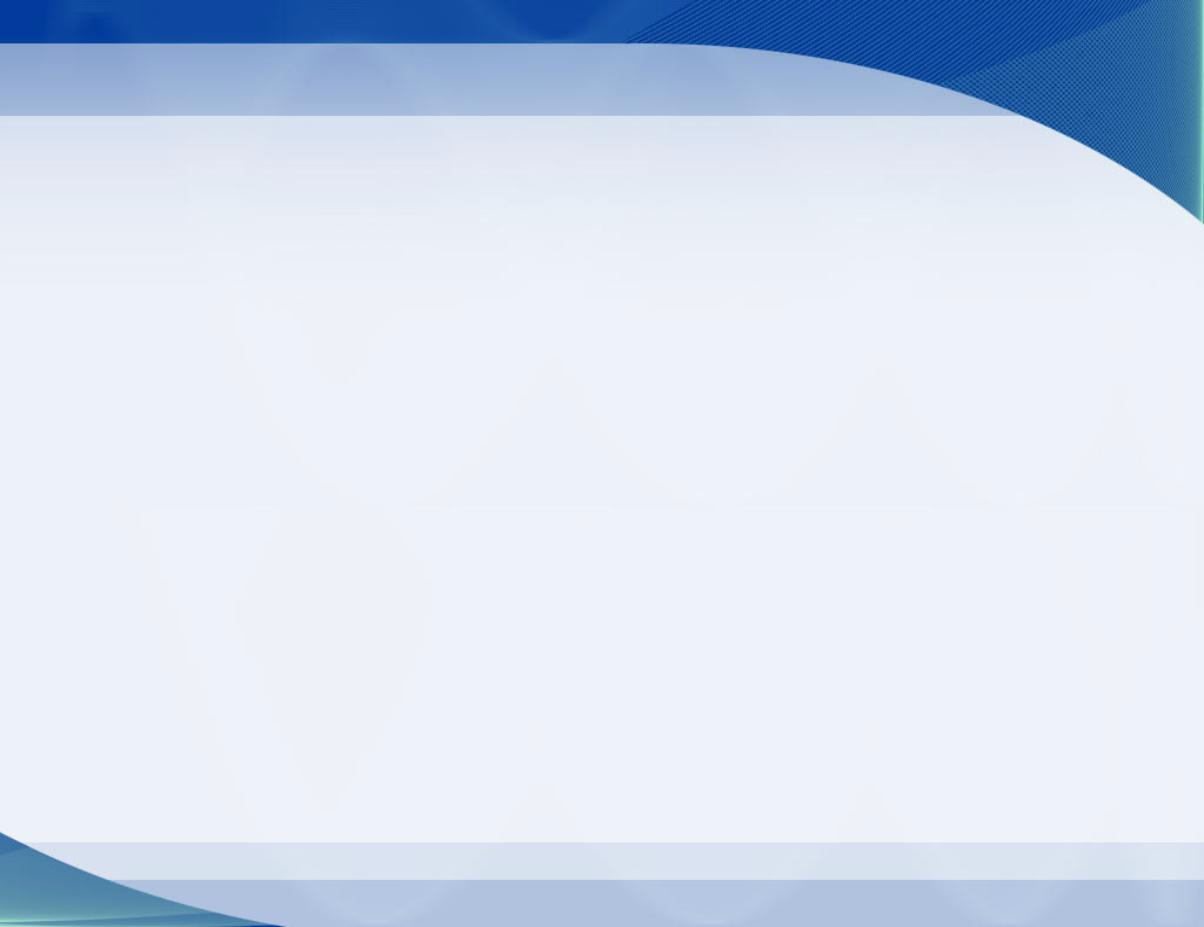 Вывод.
Анализ итогов коррекционной работы показал, 
что в связи с достаточно сложным контингентом учащихся, с трудом удаётся удерживать стабильную результативность по всем итоговым проверкам. 

Относительно предыдущих результатов, полученные показатели нельзя считать достаточными, потому что они невысокие.